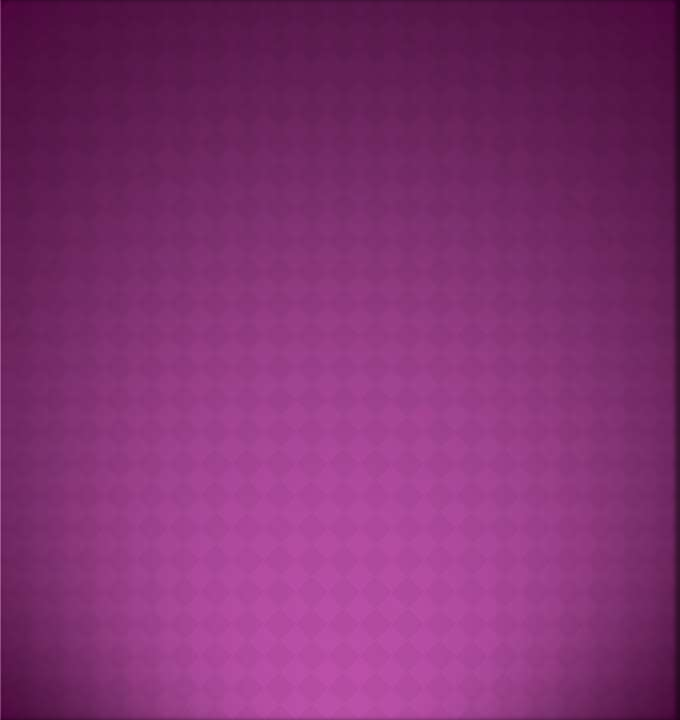 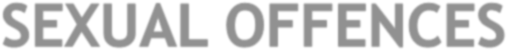 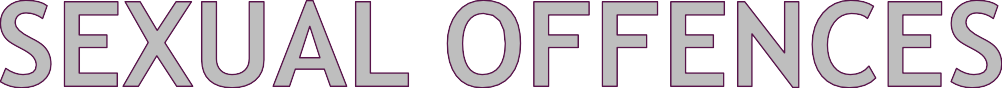 Dr. Filza Ali & Dr Naila
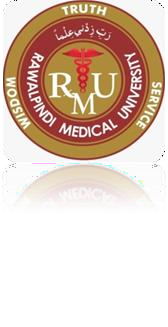 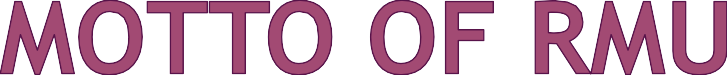 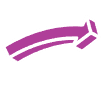 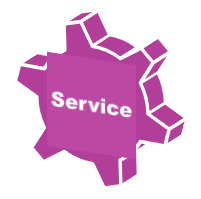 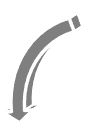 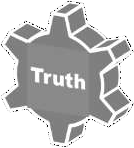 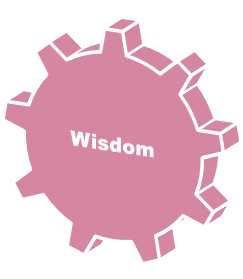 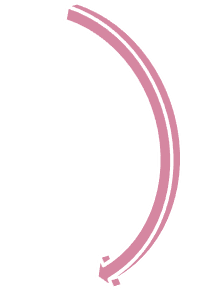 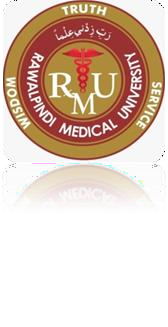 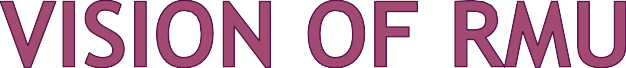 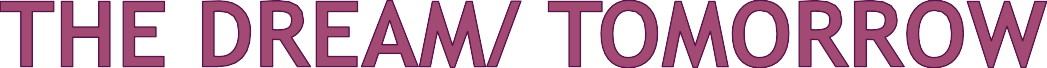 To impart evidence based research oriented 	medical education
To provide best possible patient care
To inculcate the values of mutual respect and 	ethical practice of medicine
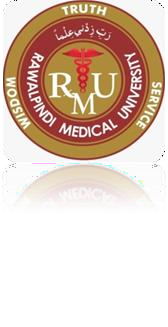 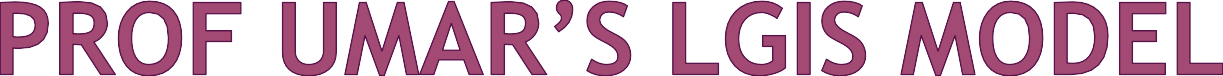 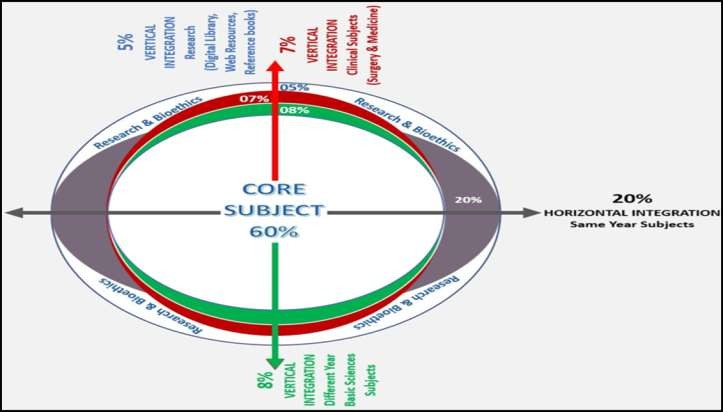 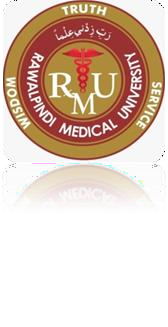 SEQUENCE OF LGIS
Learning Objectives 
Core concept 70 %
Horizontal integration related to Pathology and Pharmacology 15 %(If Applicable)
Relevant clinical concepts and medico legal application of core knowledge / Vertical integration 10%
Research article relevant to the topic 3%
Ethics and family medicine 2%
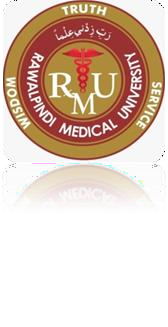 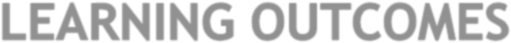 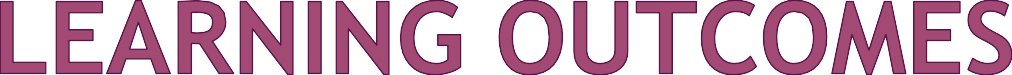 Students will be able to

Define Rape ,enlist its types and state its 	punishment
Briefly explain the steps of an examination of a rape
victim and accused.
Enumerate the lab samples collected for chemical 	and DNA analysis.
Briefly explain the 5 steps you would like to take 	after examination.
Enlist the complications or dangers of sexual assault.
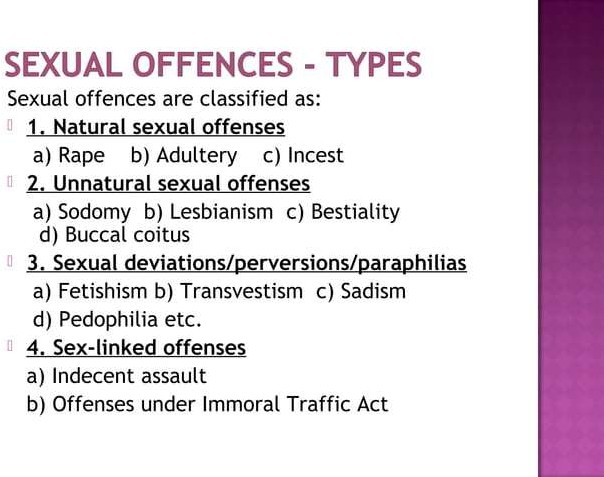 Core Concept
Core Concept
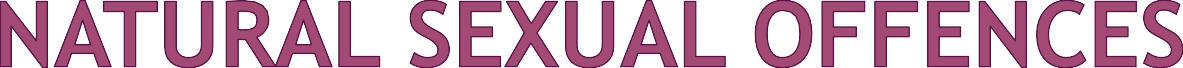 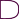 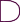 Definintion:
Section 375 of PPC defines rape as unlawful sexual intercourse by a man with a woman
against her will
without her consent
With or without her consent when she is under 16 years of age.
Core Concept
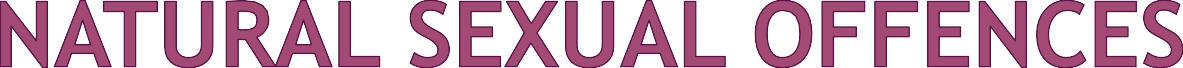 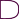 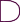 Impersonation:
A condition in which rape is done with the consent of the women e.g.
1.

2.
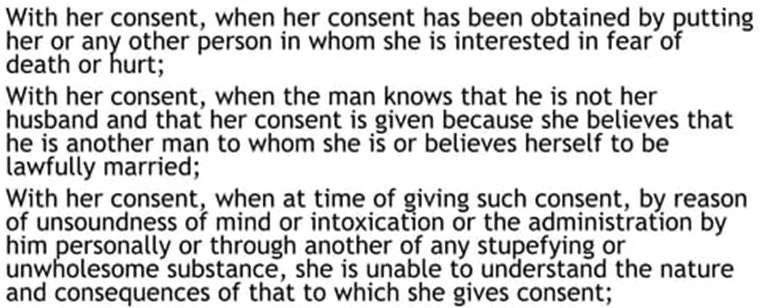 3.
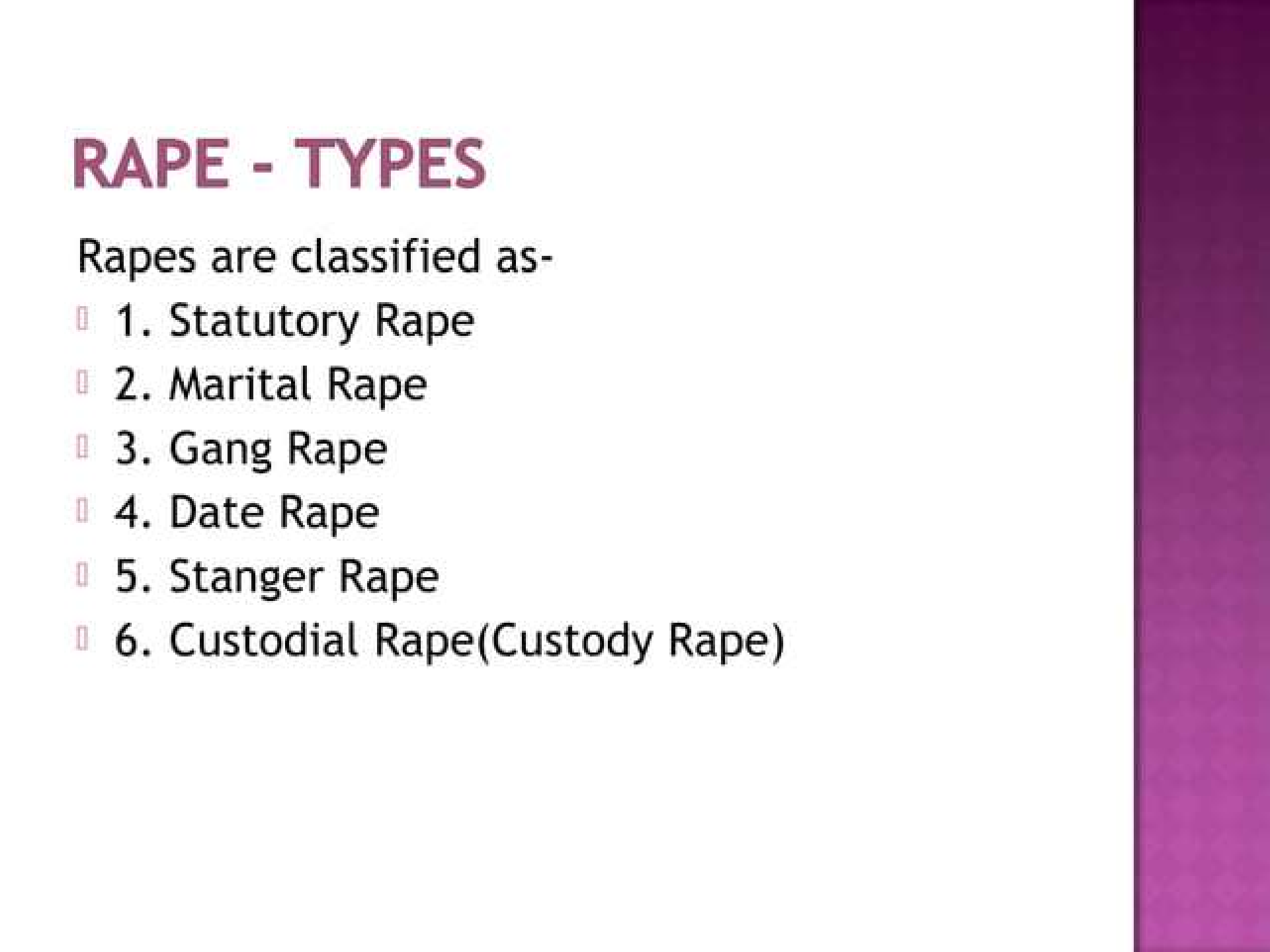 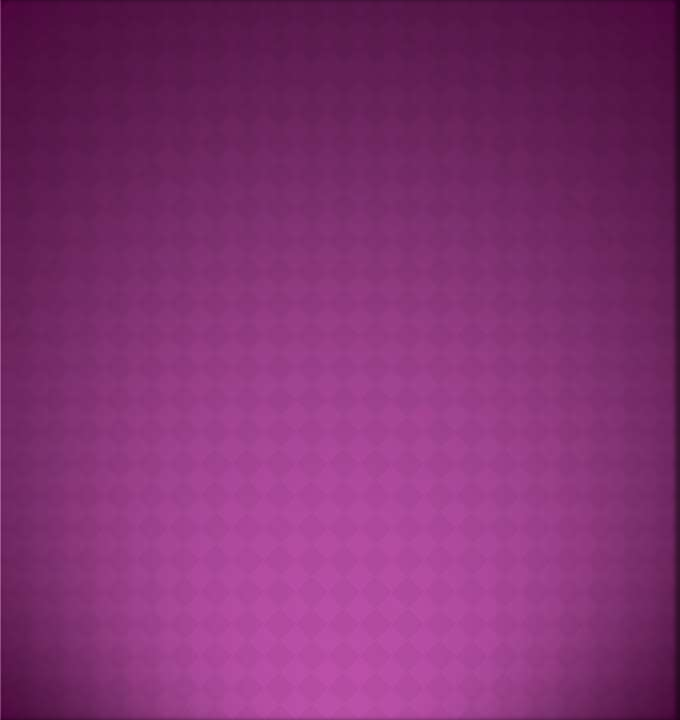 Core Concept
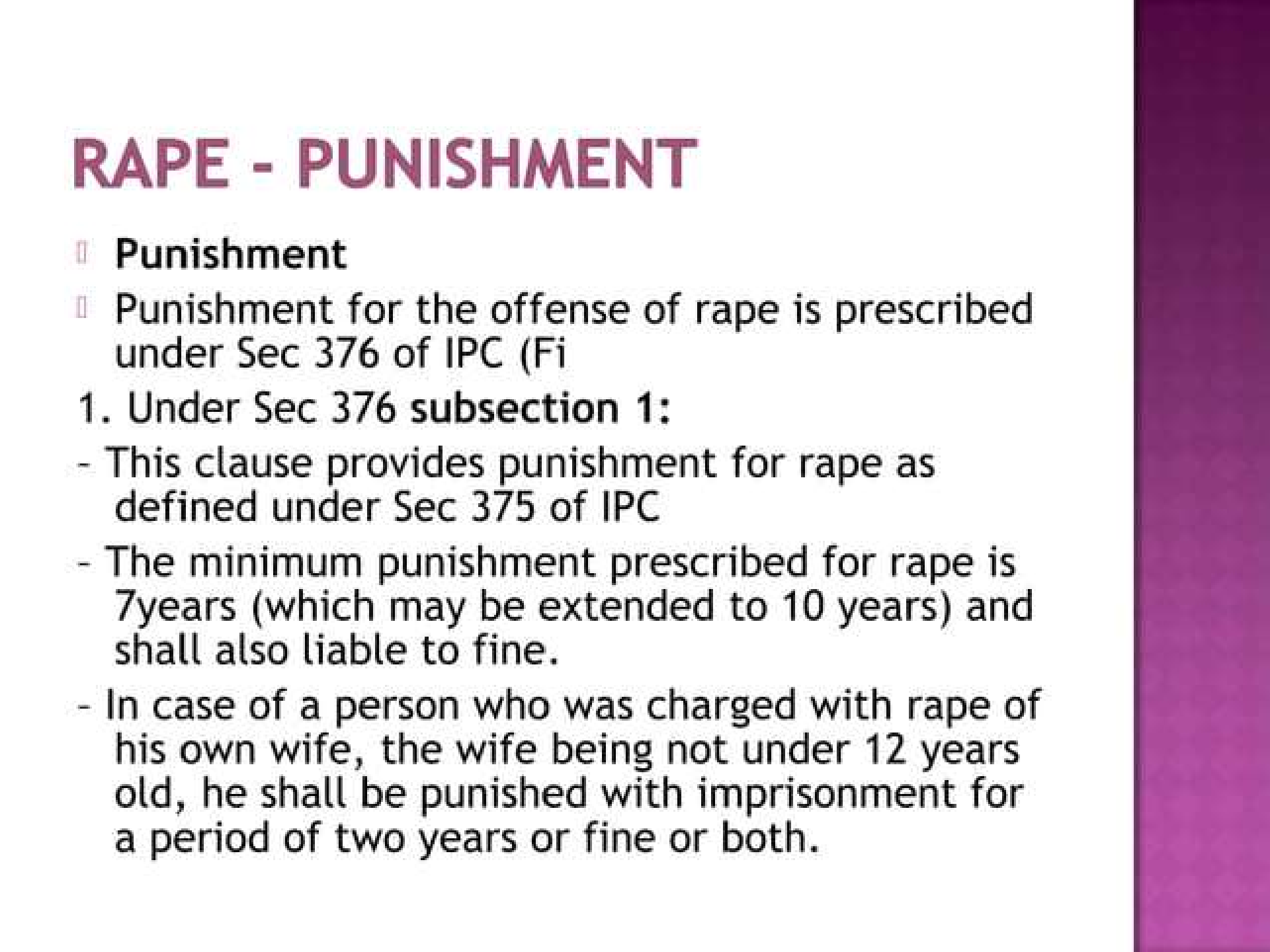 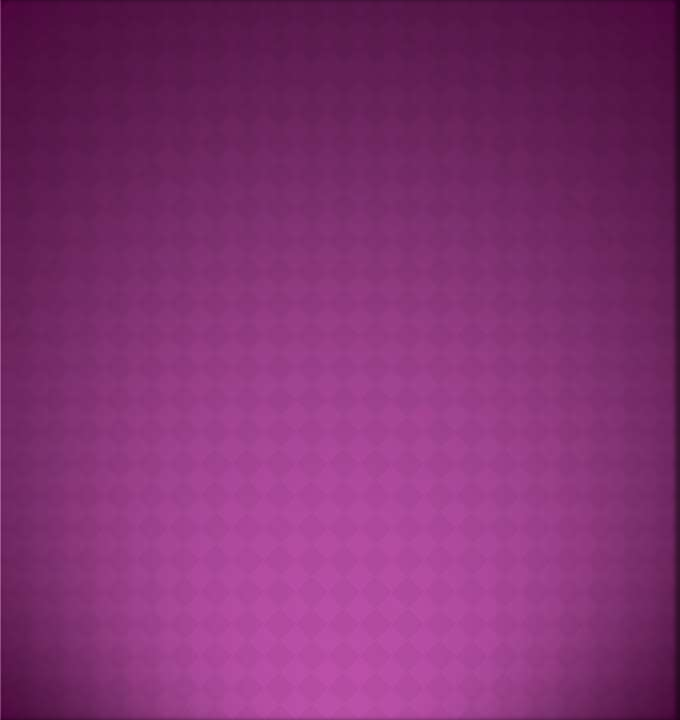 Core Concept
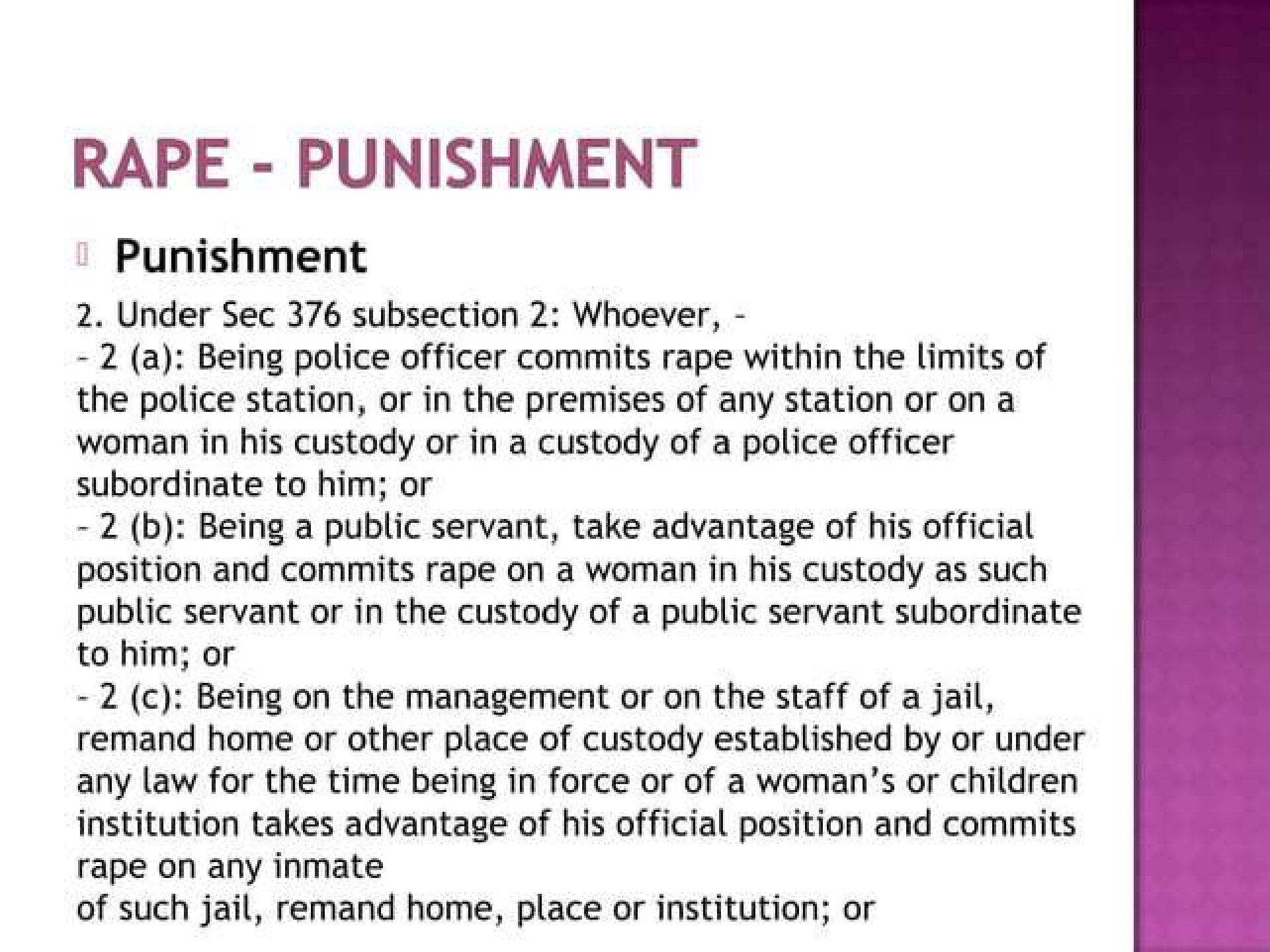 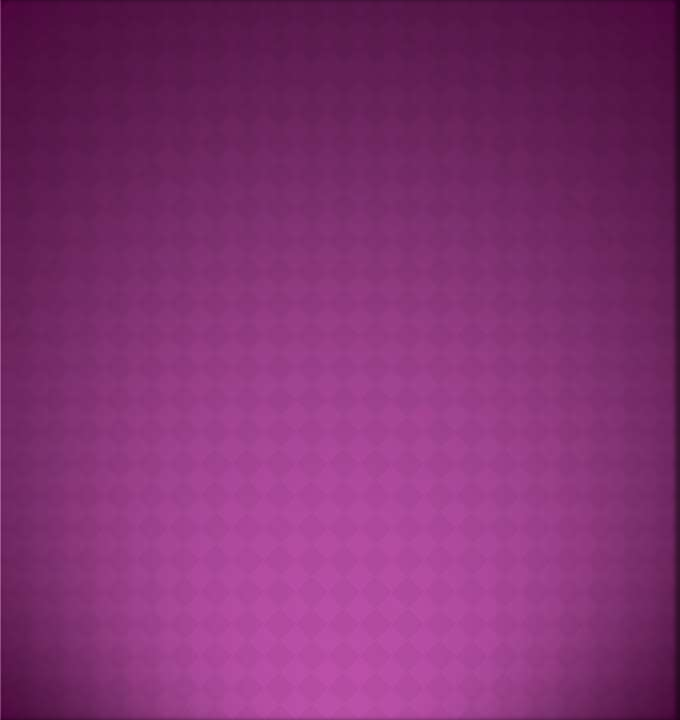 Core Concept
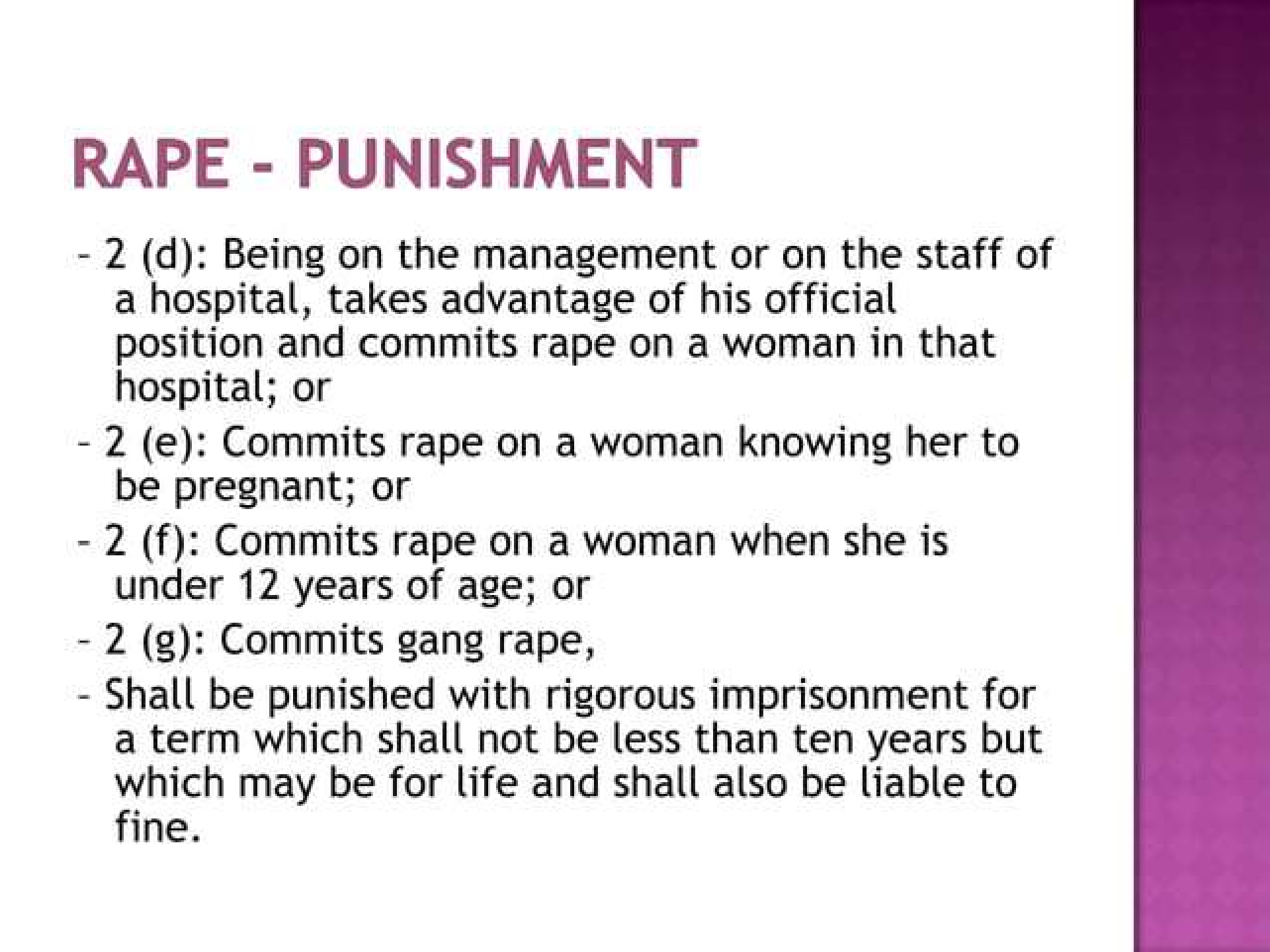 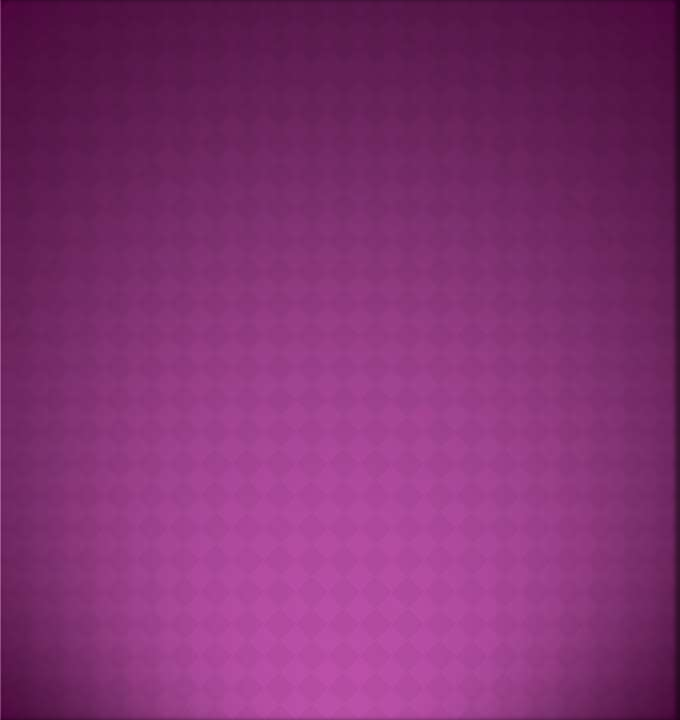 Core Concept
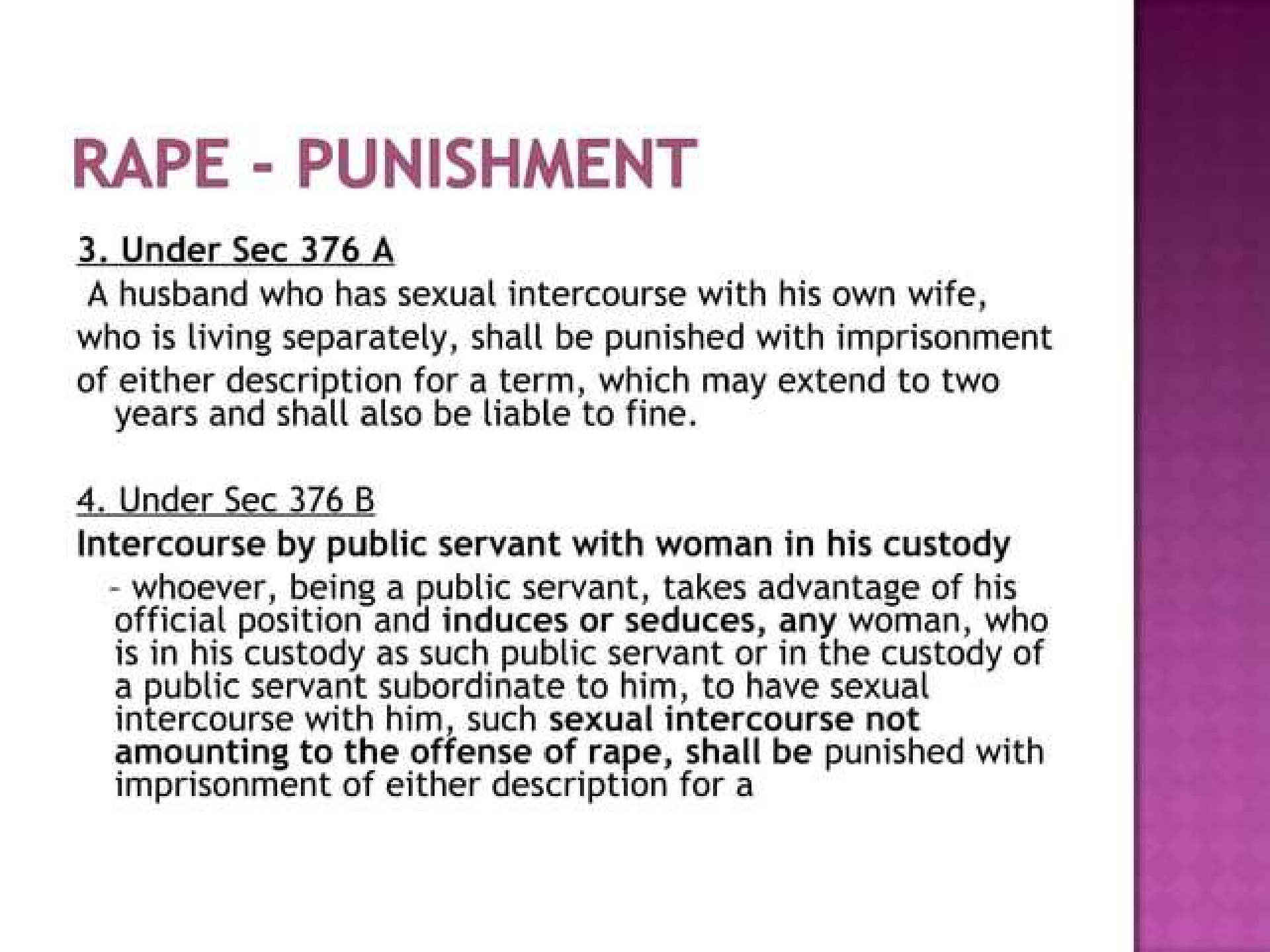 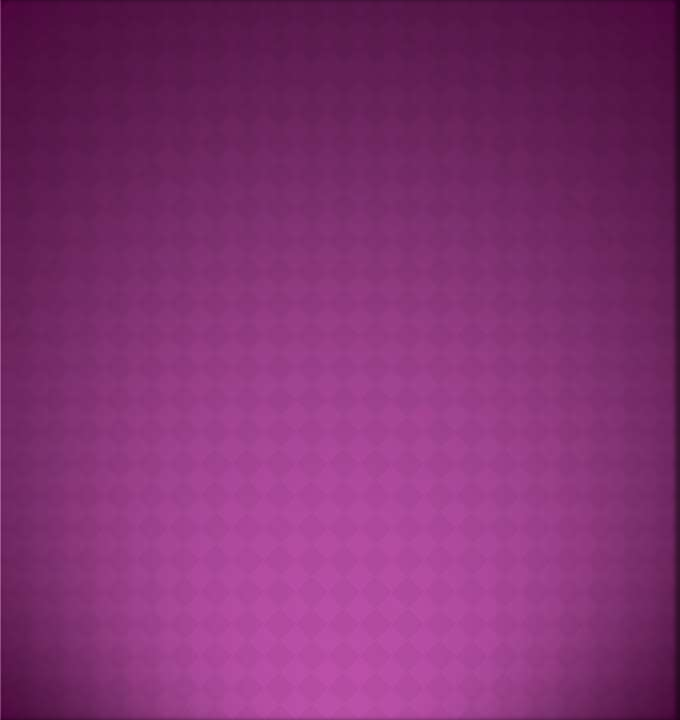 Core Concept
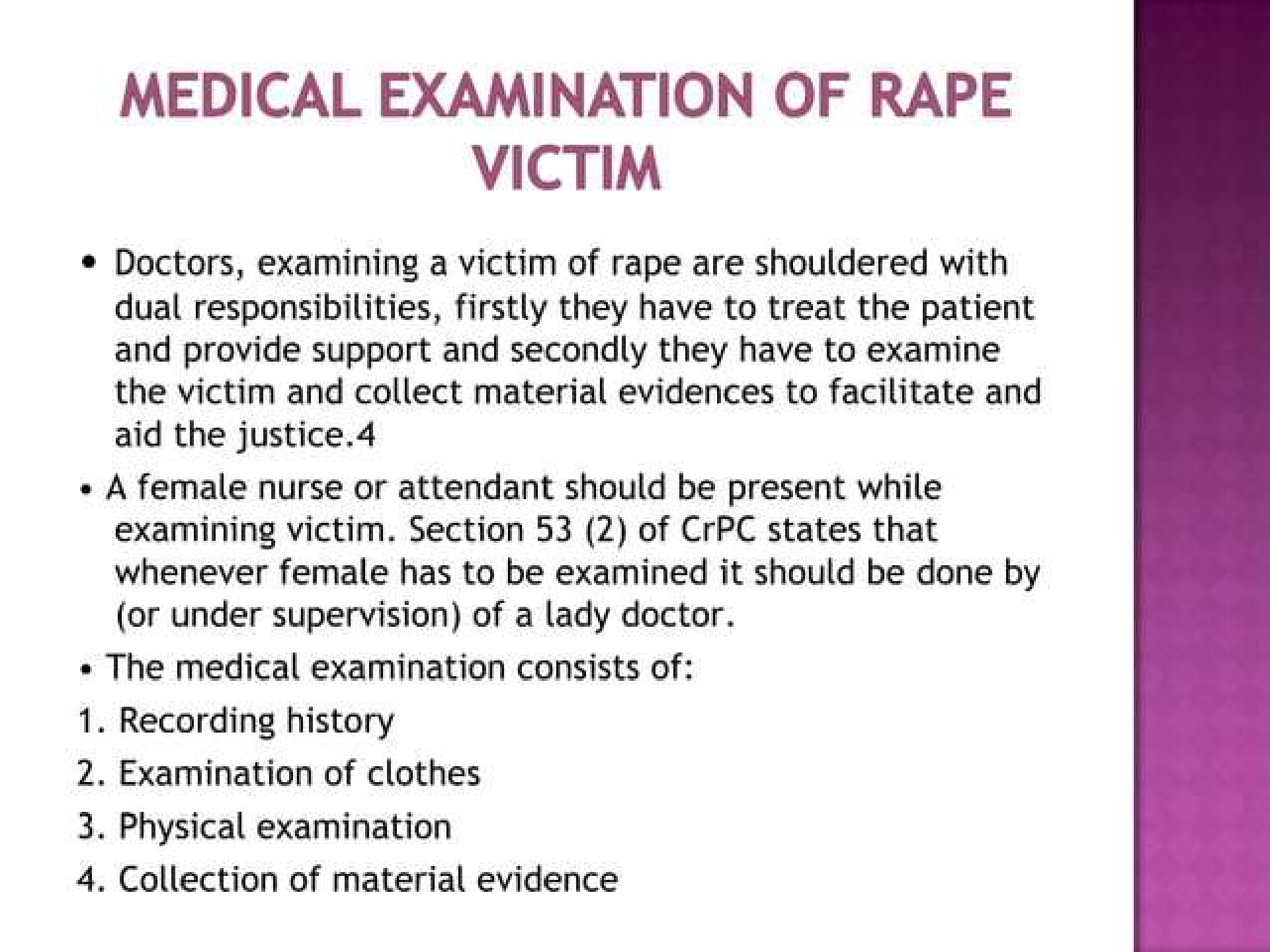 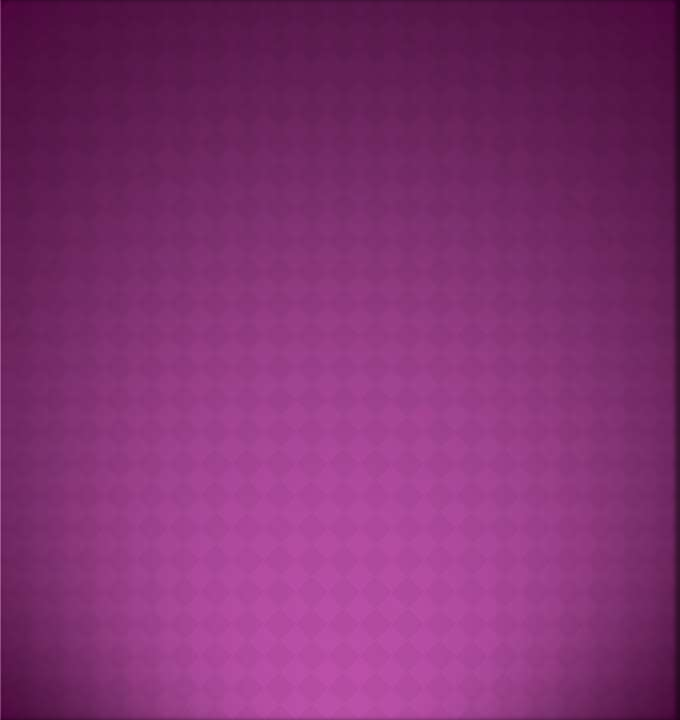 Core Concept
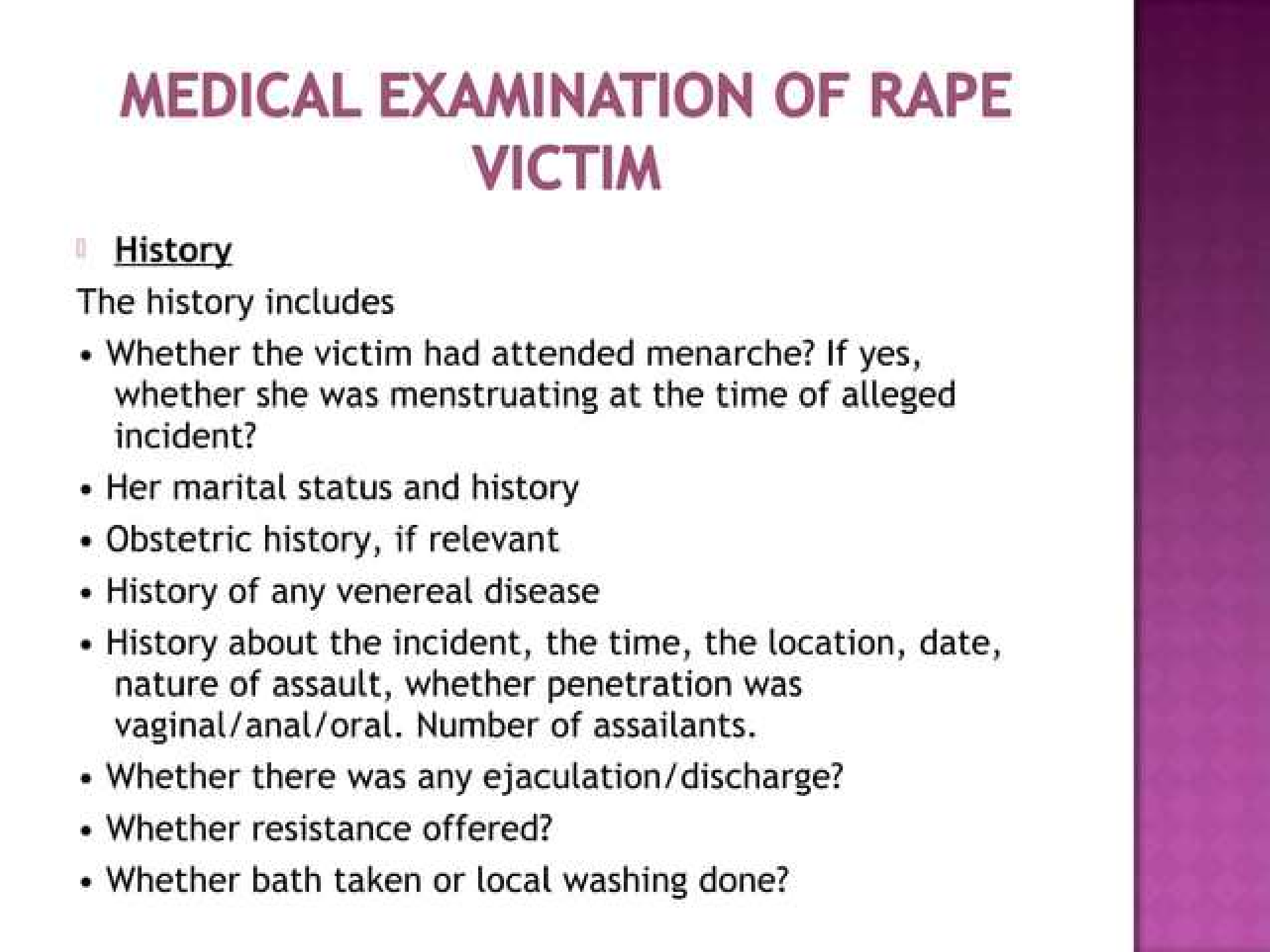 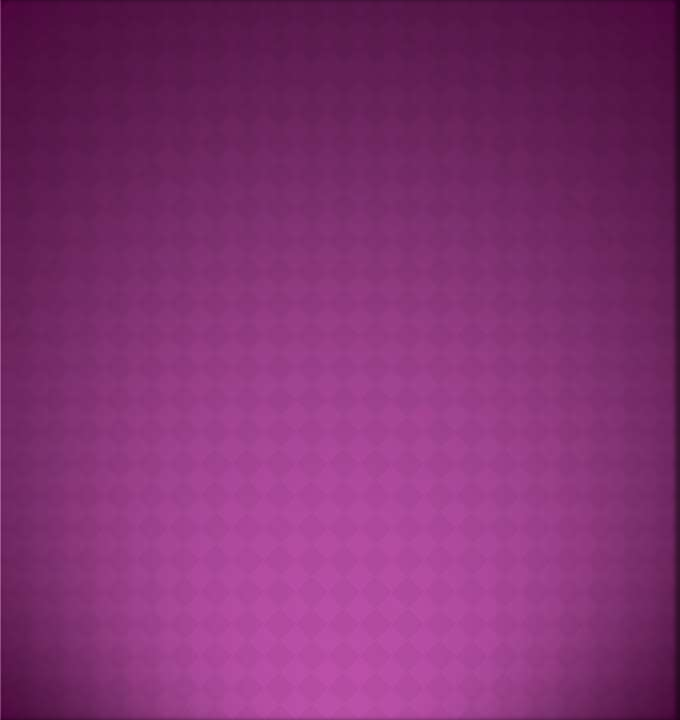 Core Concept
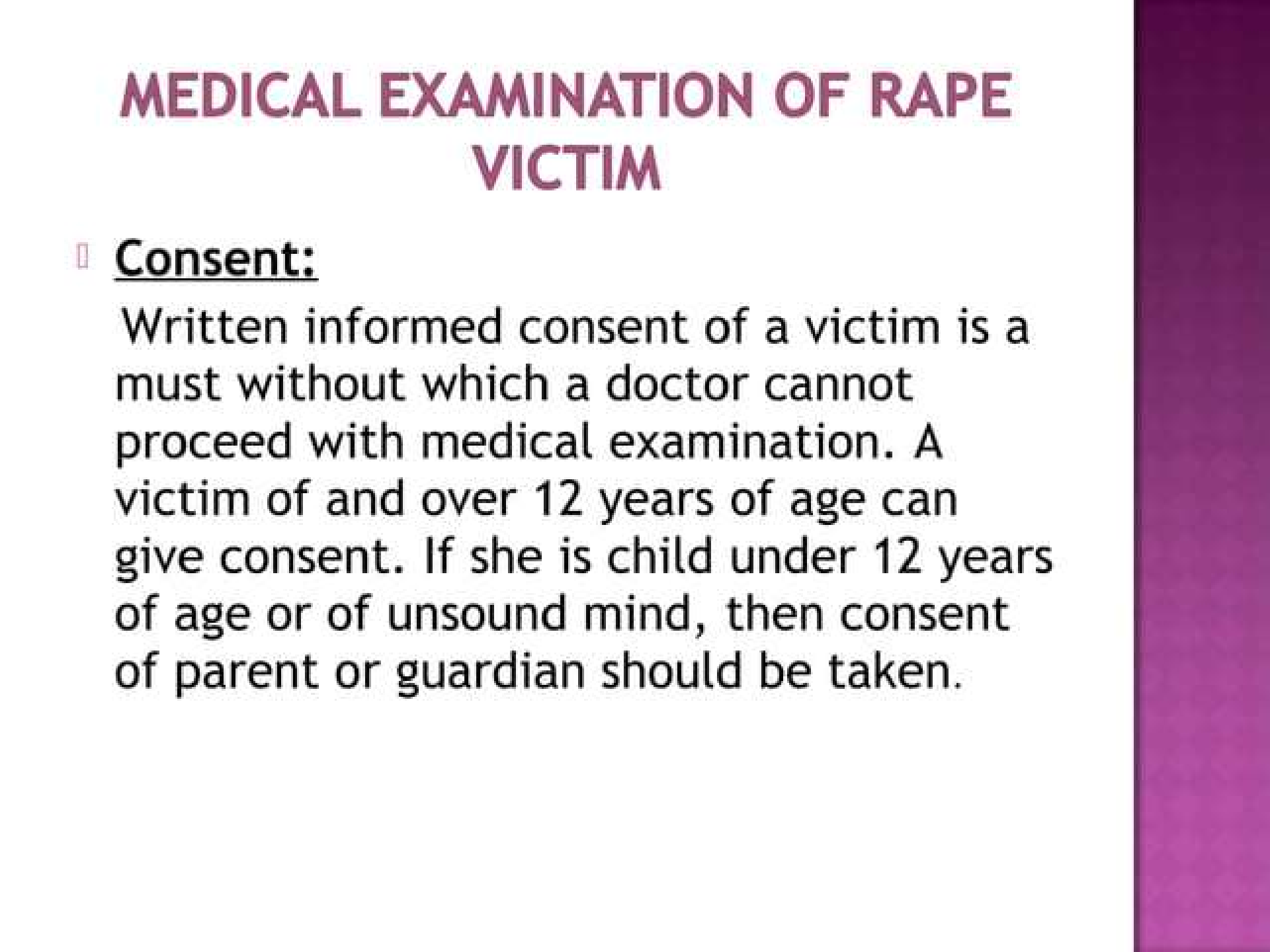 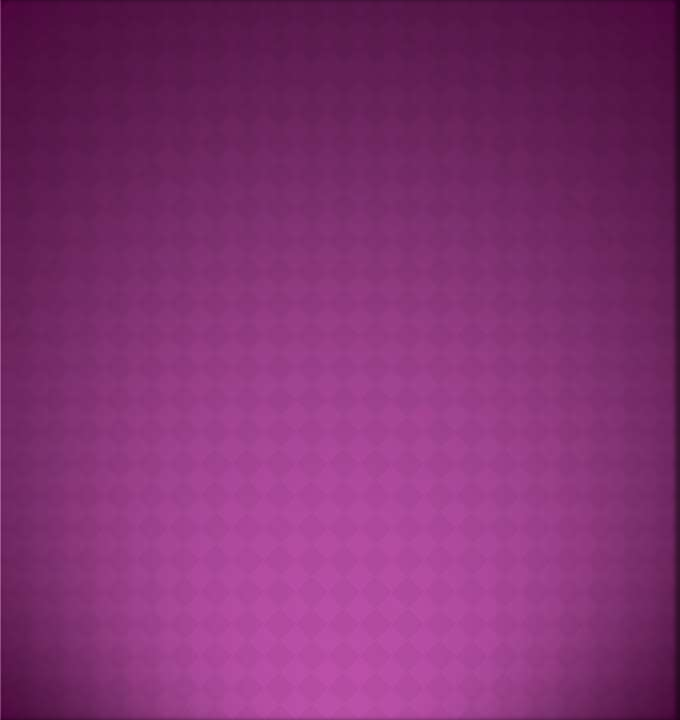 Core Concept
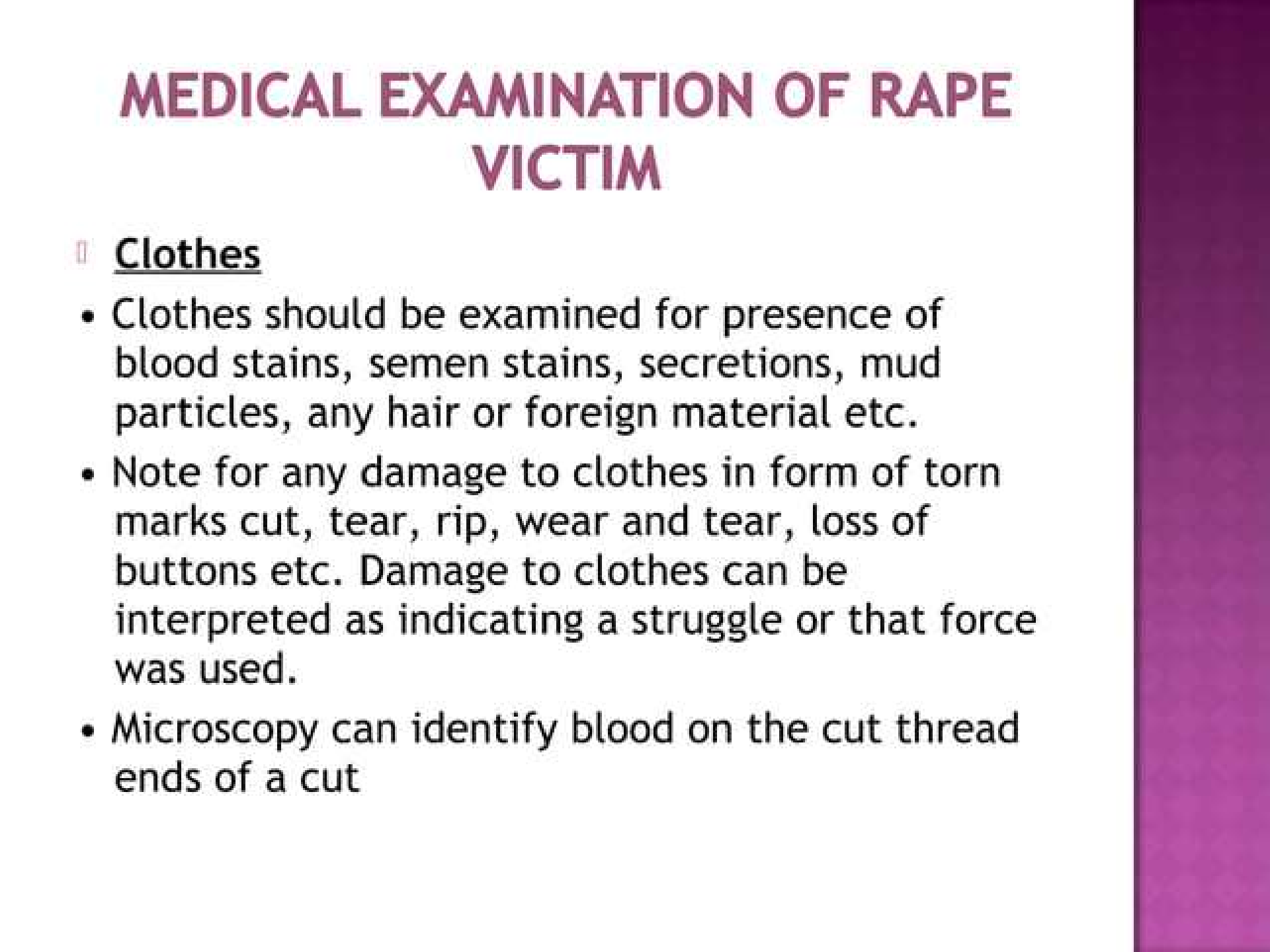 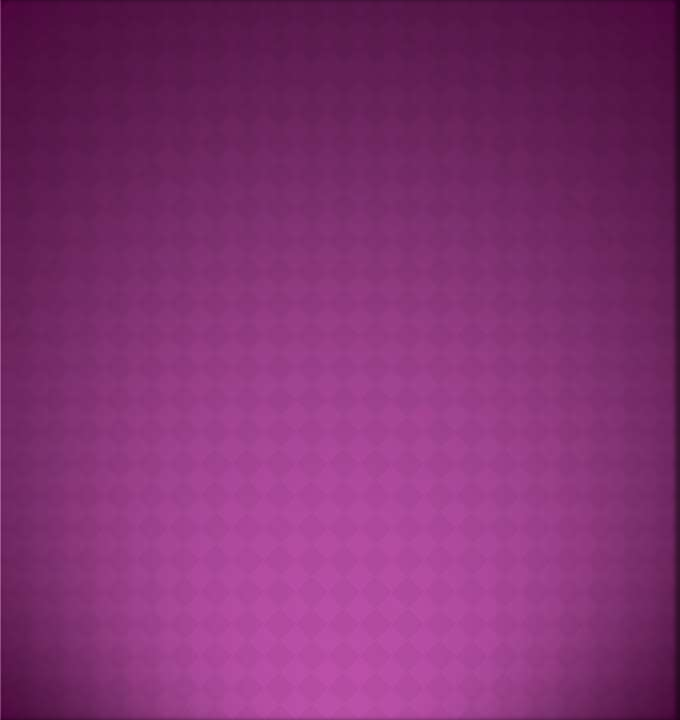 Core Concept
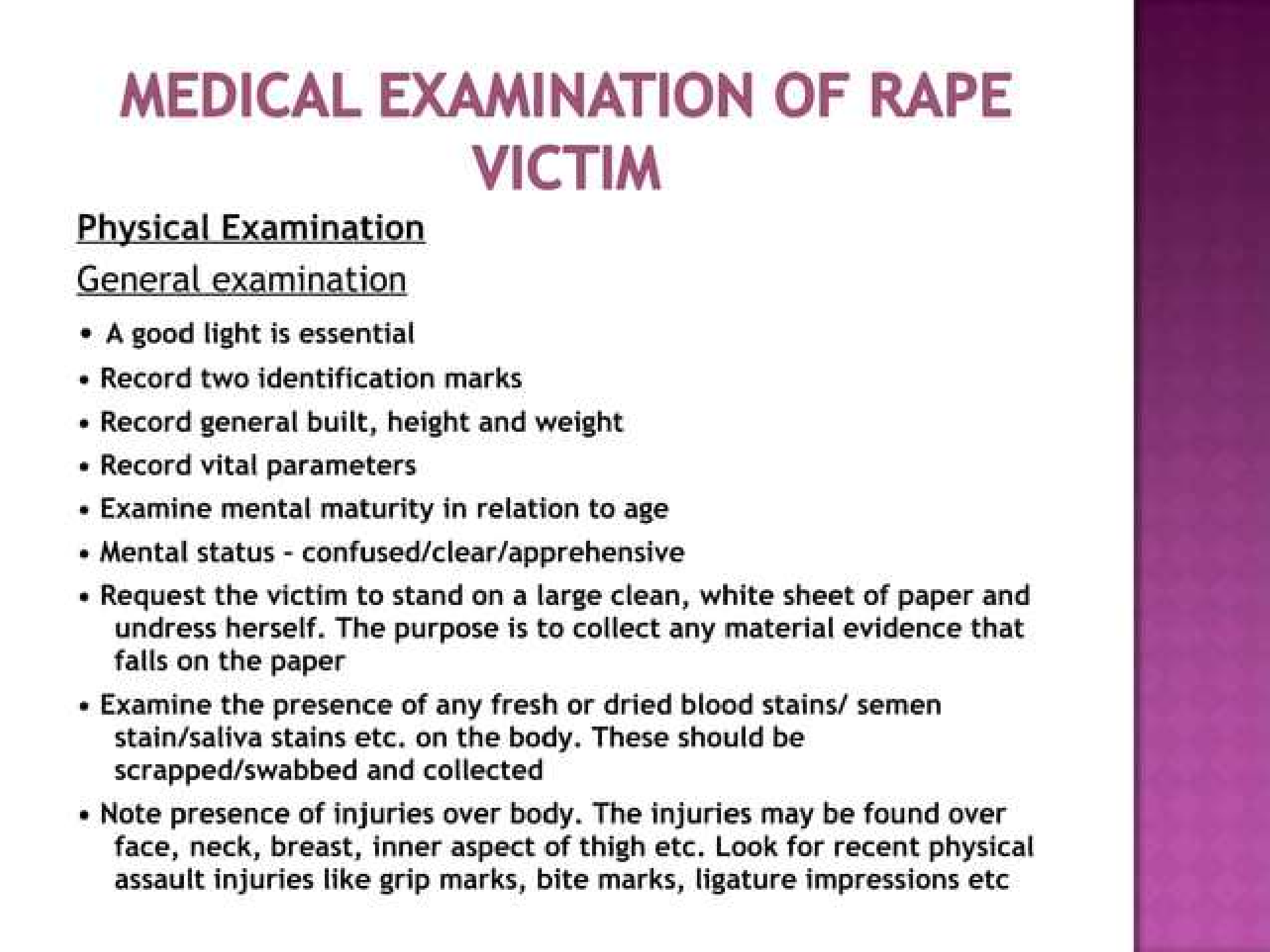 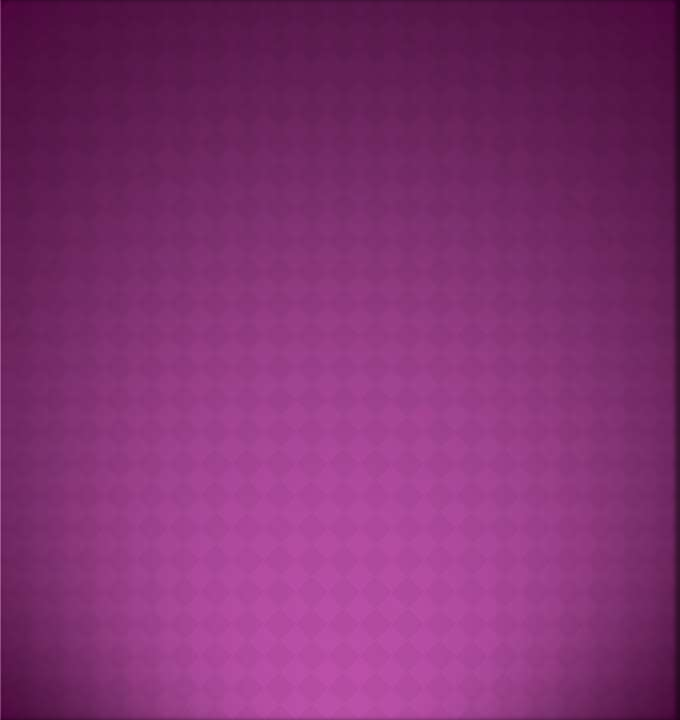 Core Concept
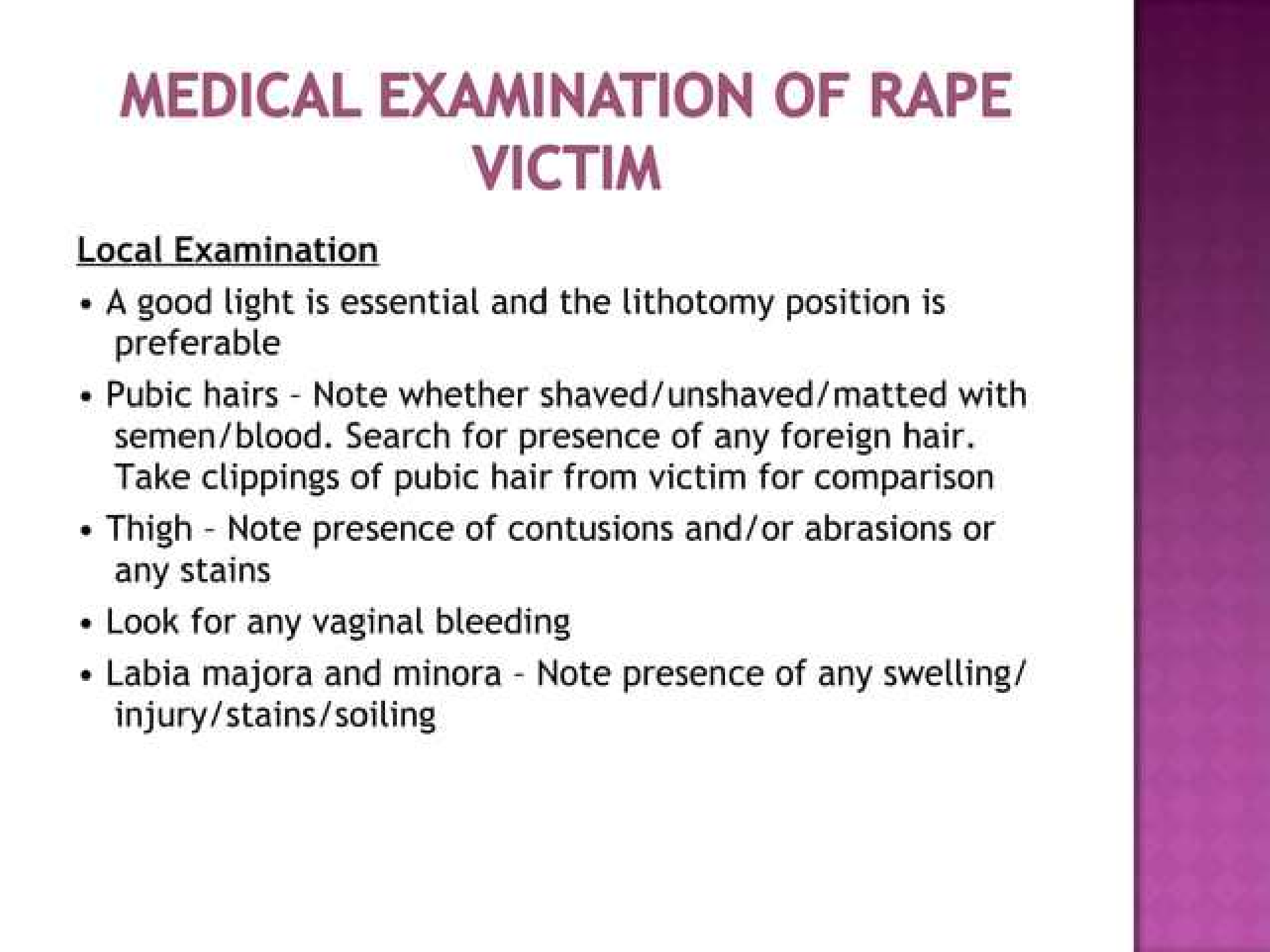 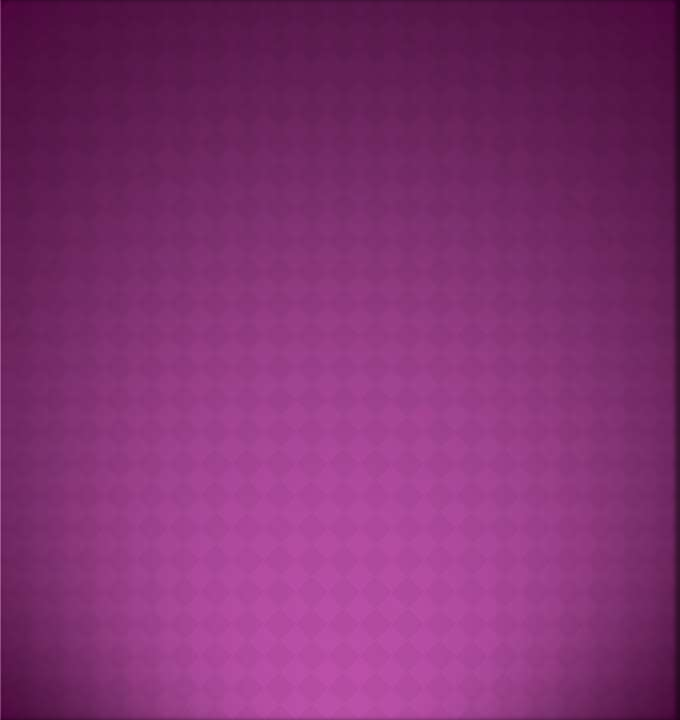 Core Concept
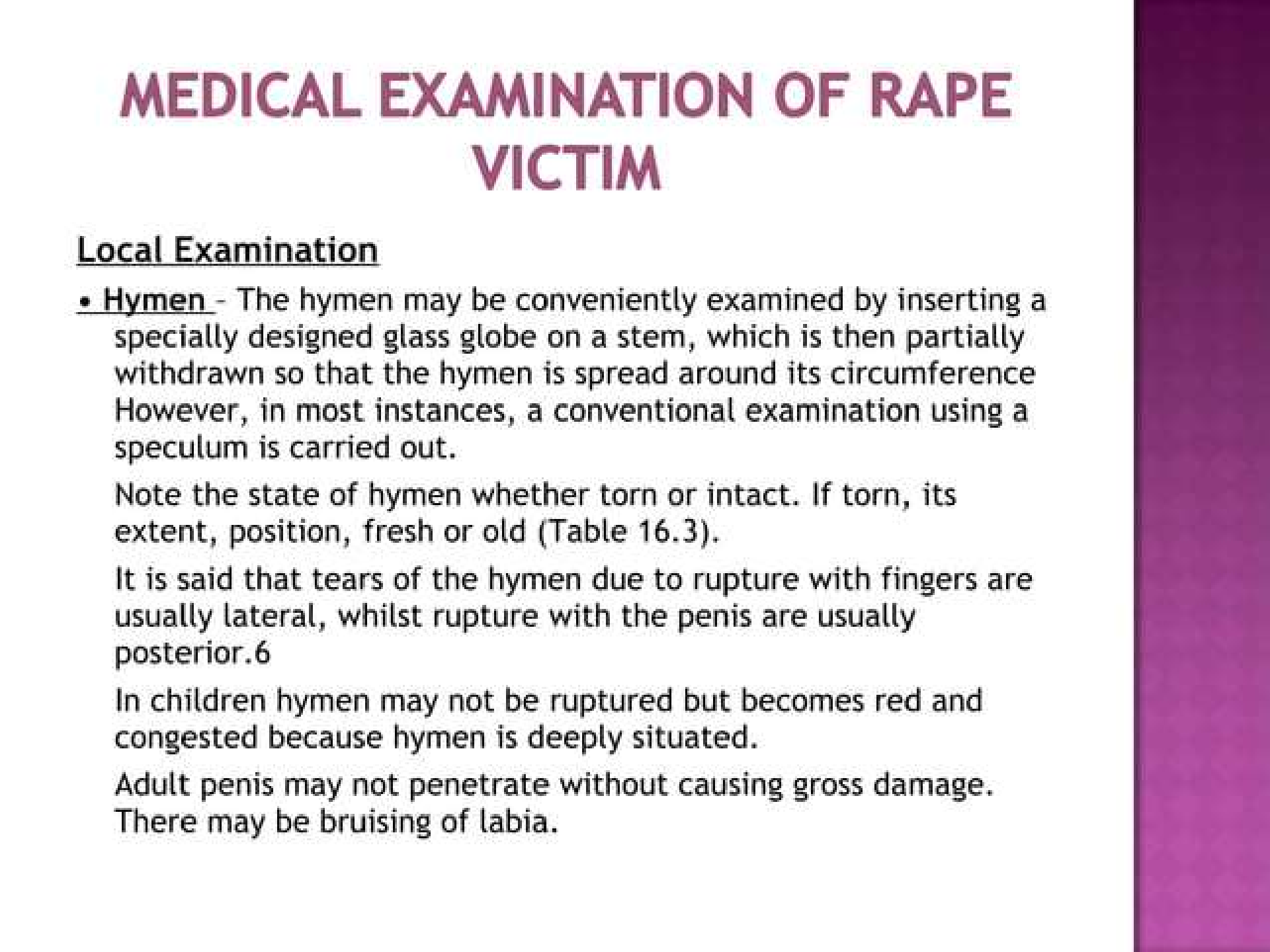 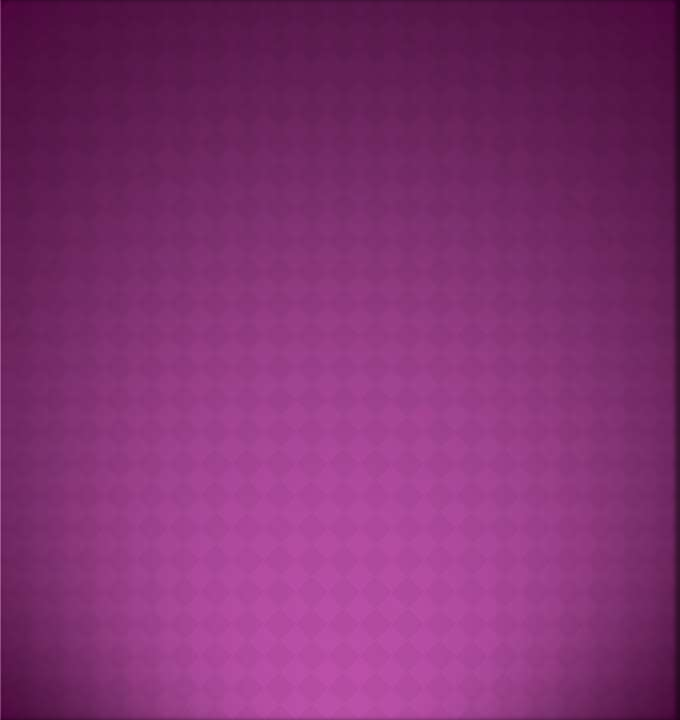 Core Concept
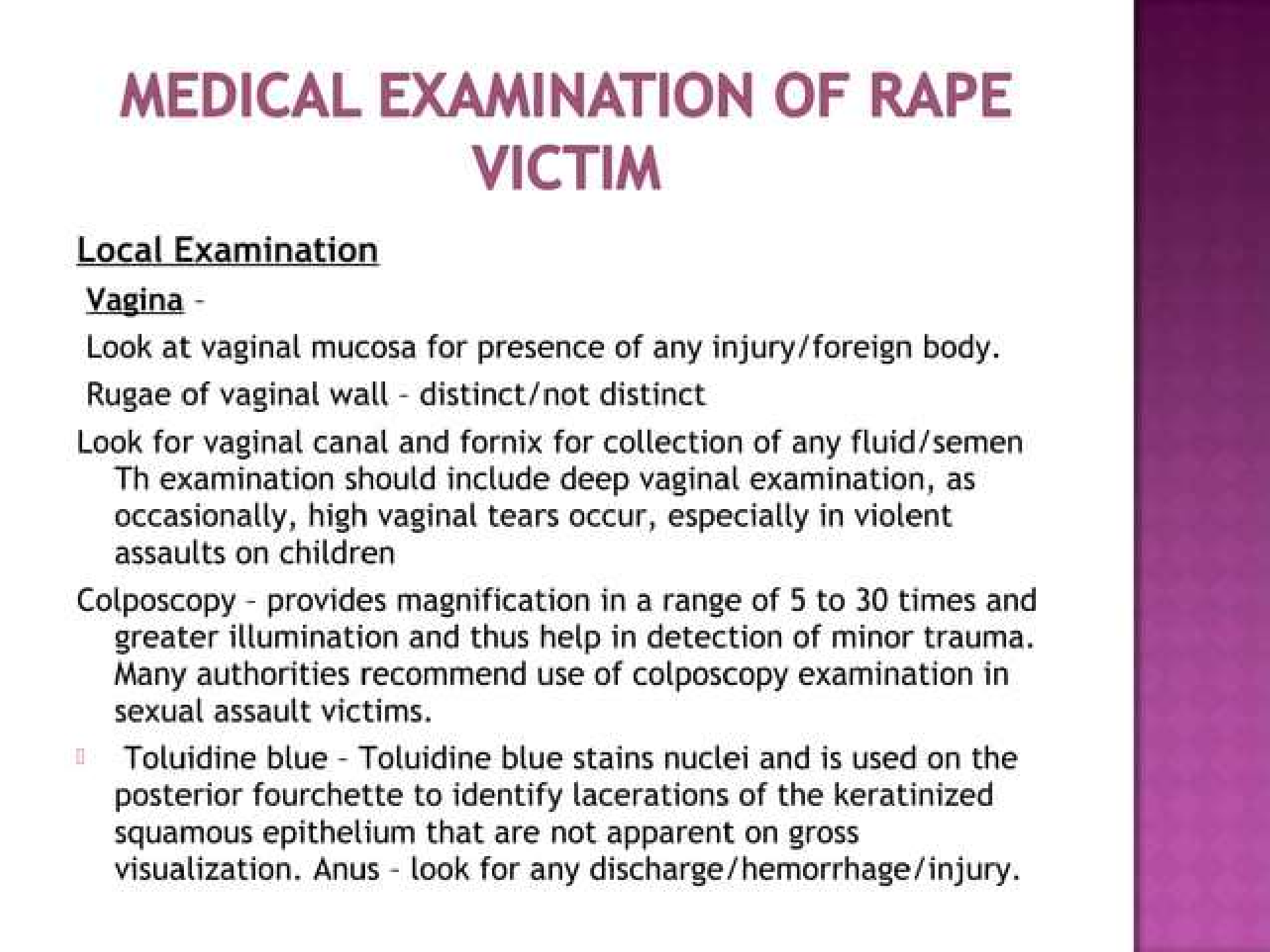 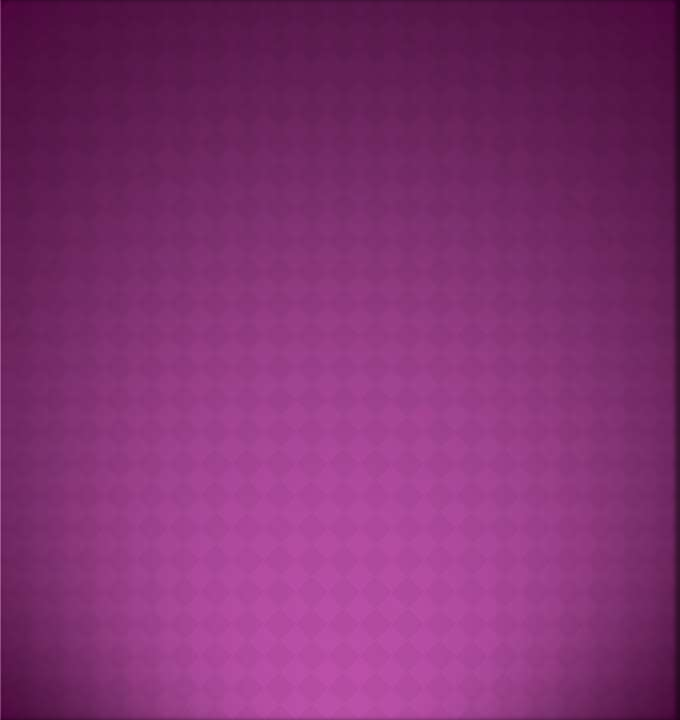 Core Concept
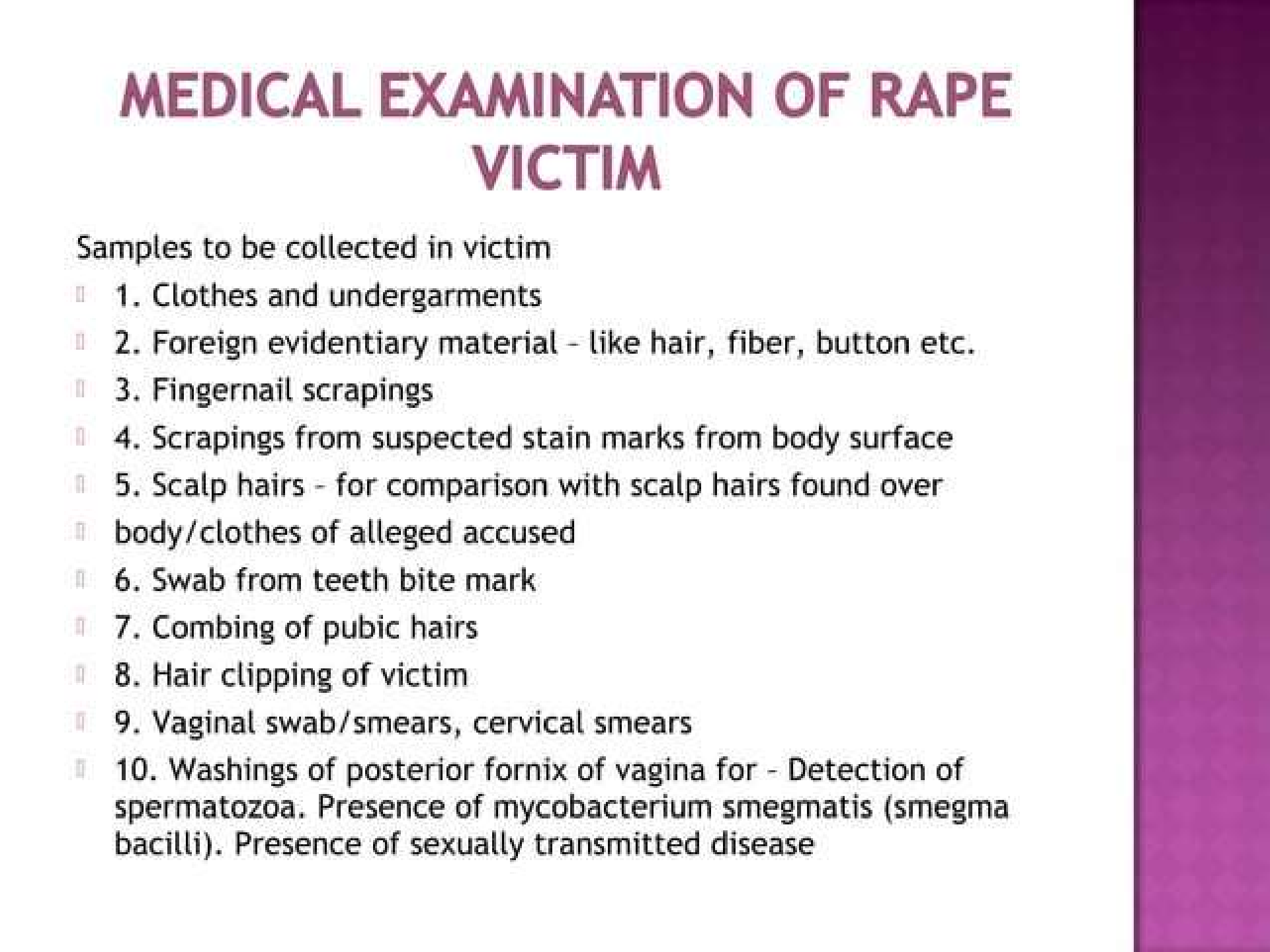 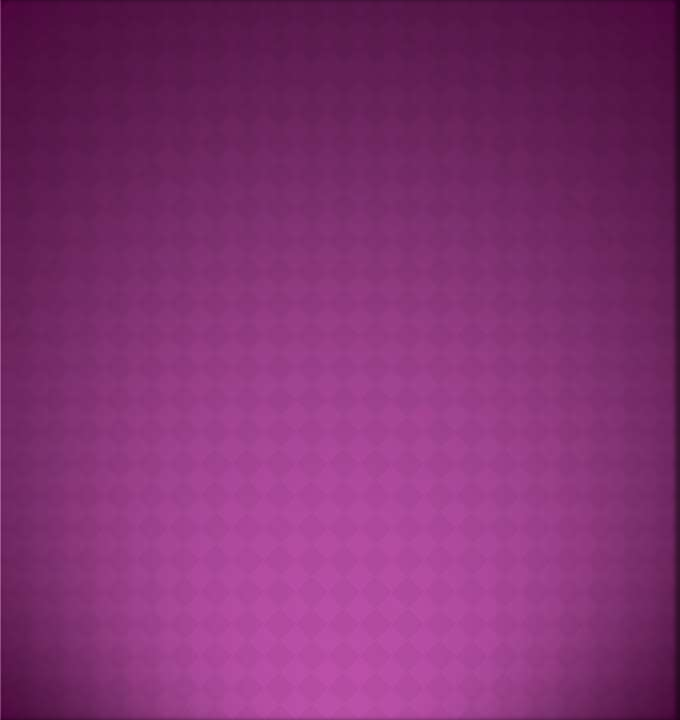 Core Concept
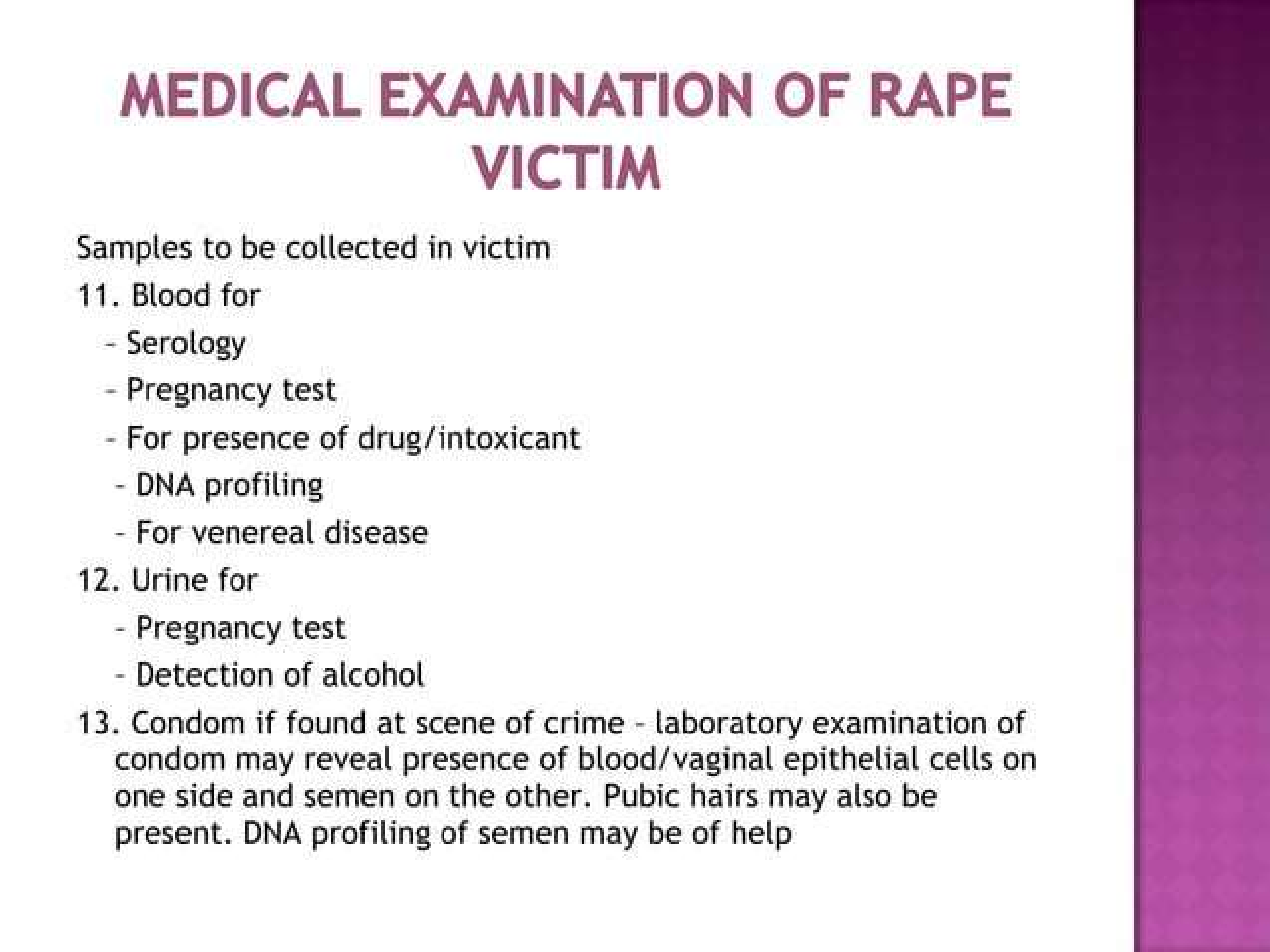 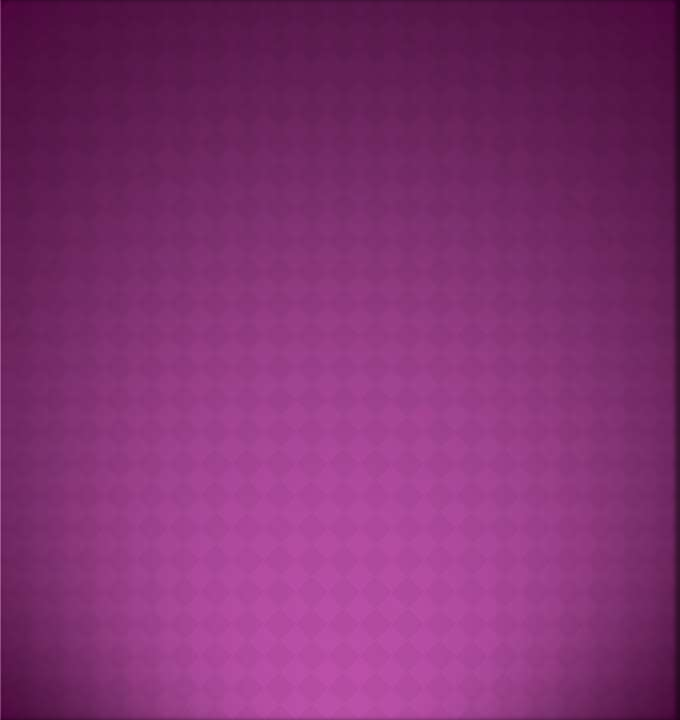 Core Concept
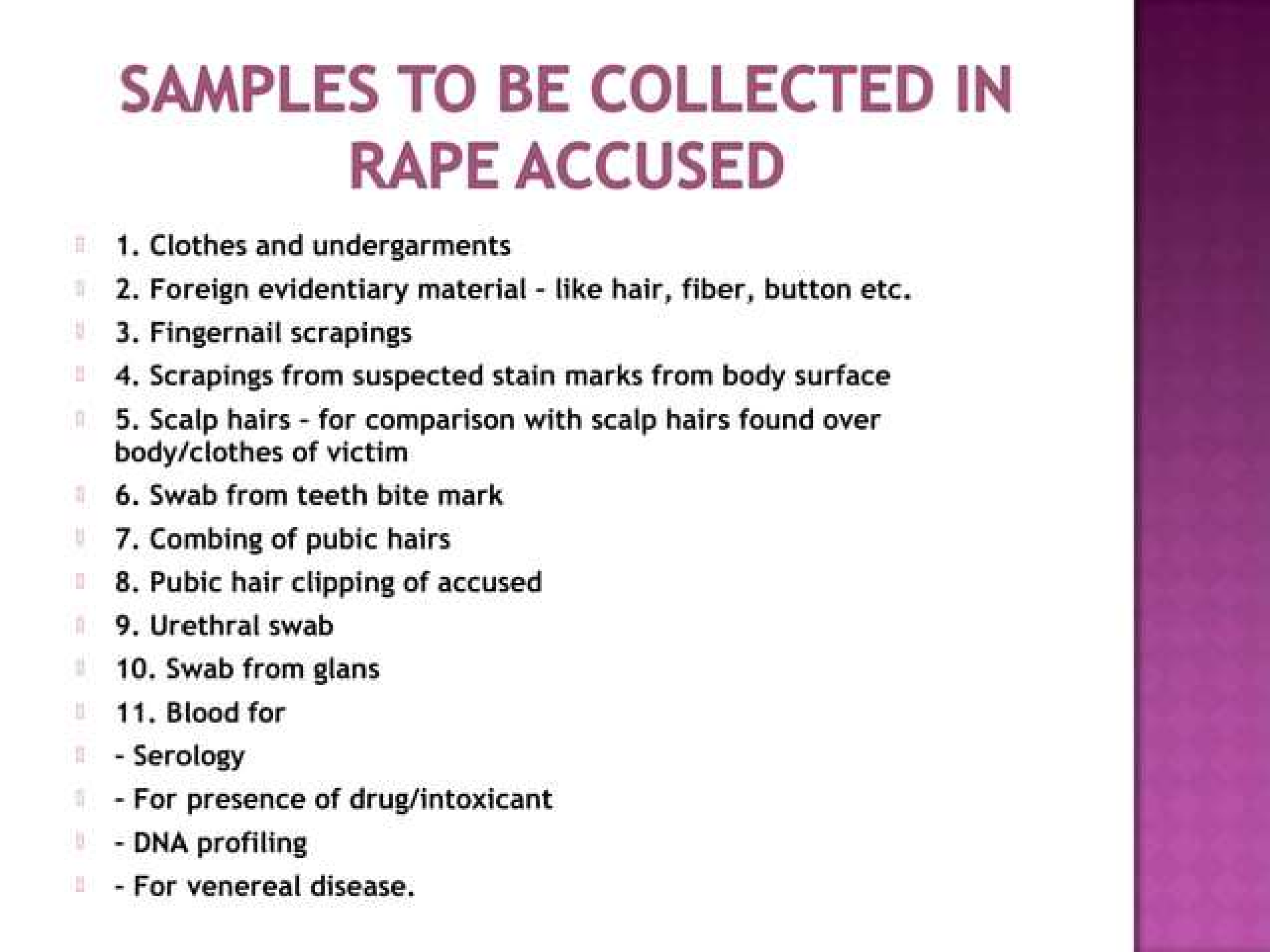 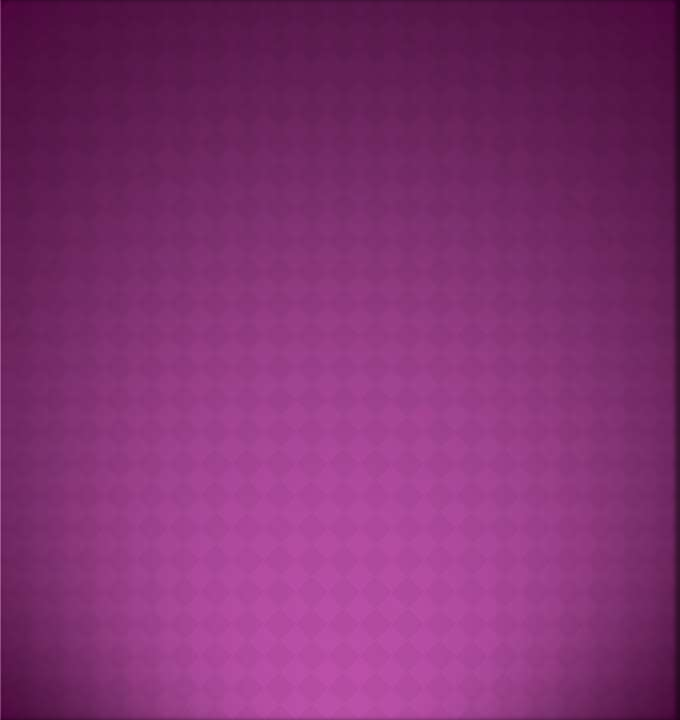 Core Concept
Core Concept
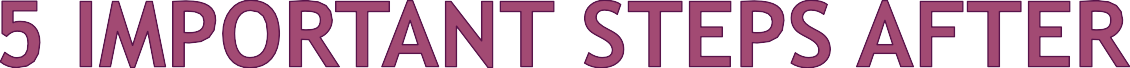 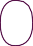 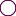 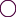 Treatment of injuries
Tetanus prophylaxis
Prevention and termination of pregnancy(As 	per WHO)
Prevention and treatment of any sexually 	transmitted disease.
Referral to crisis intervention centres for 	support by psychiatrists and social workers
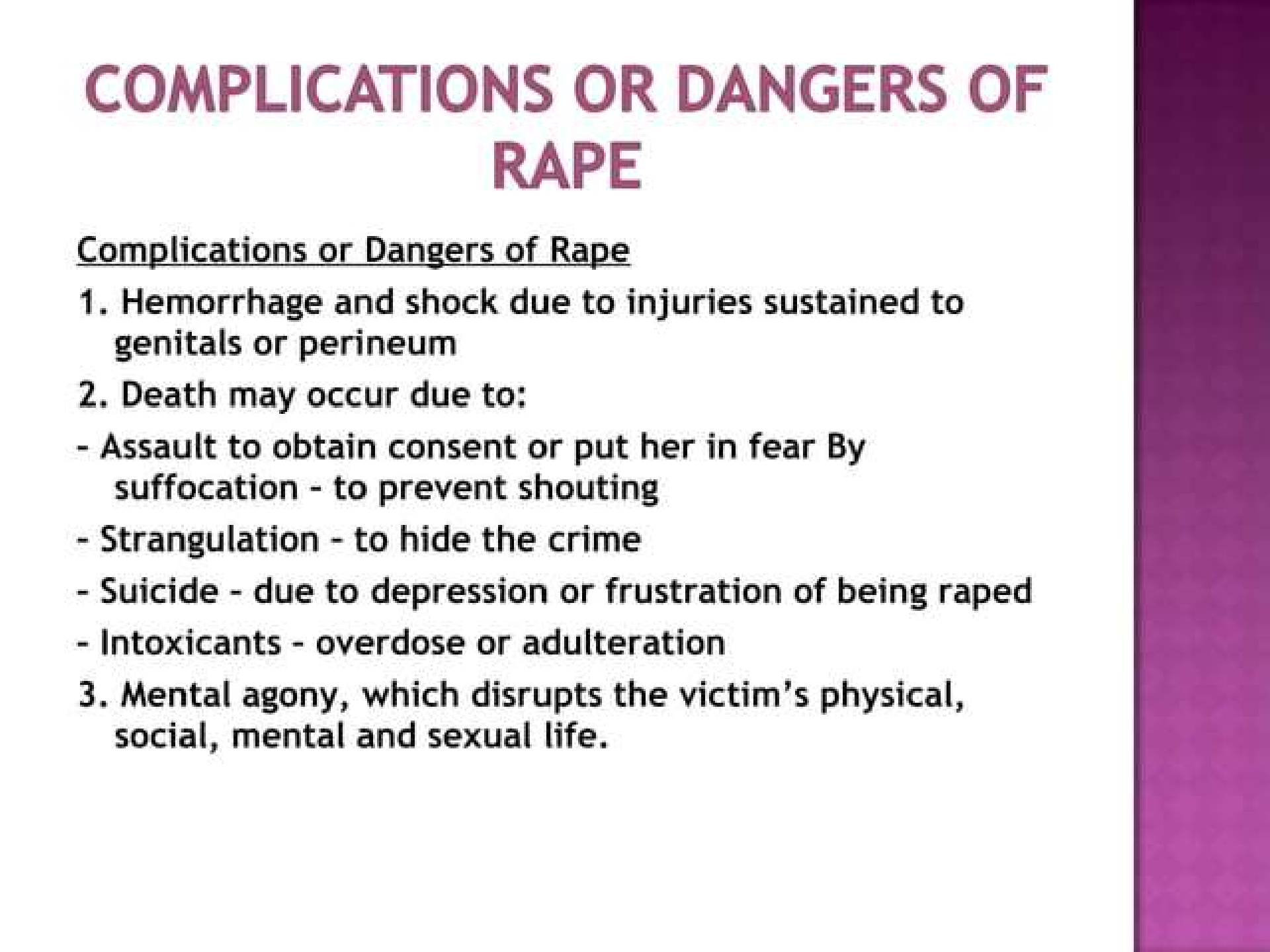 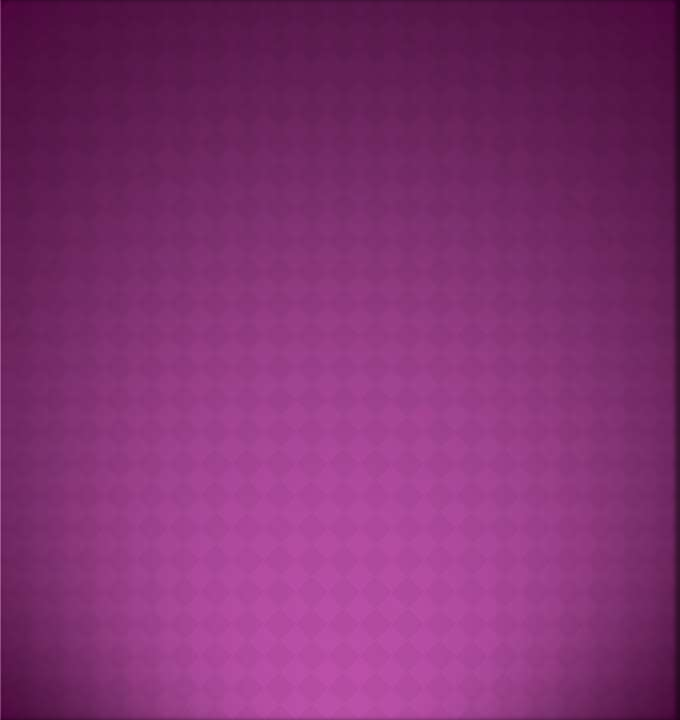 Core Concept
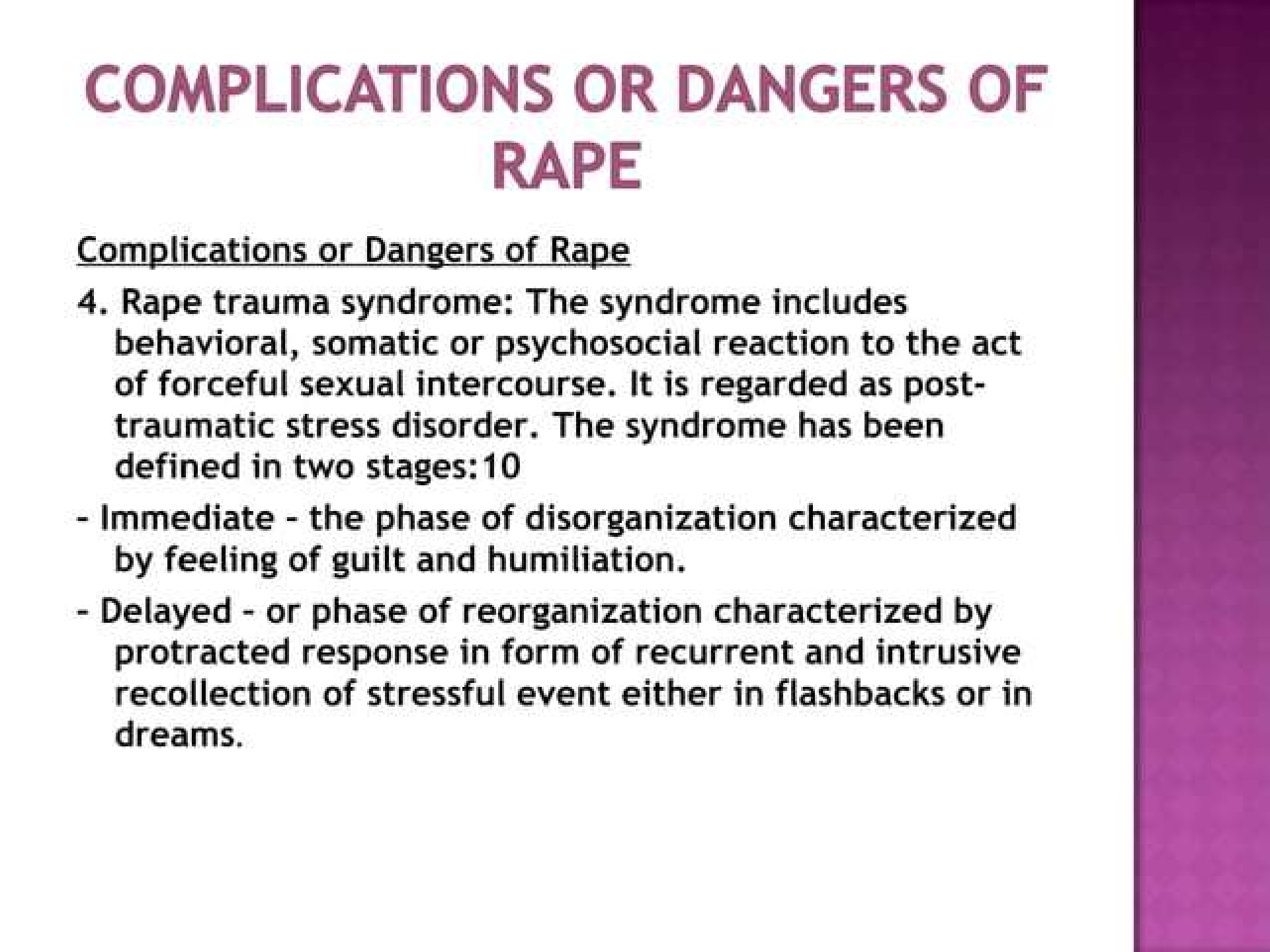 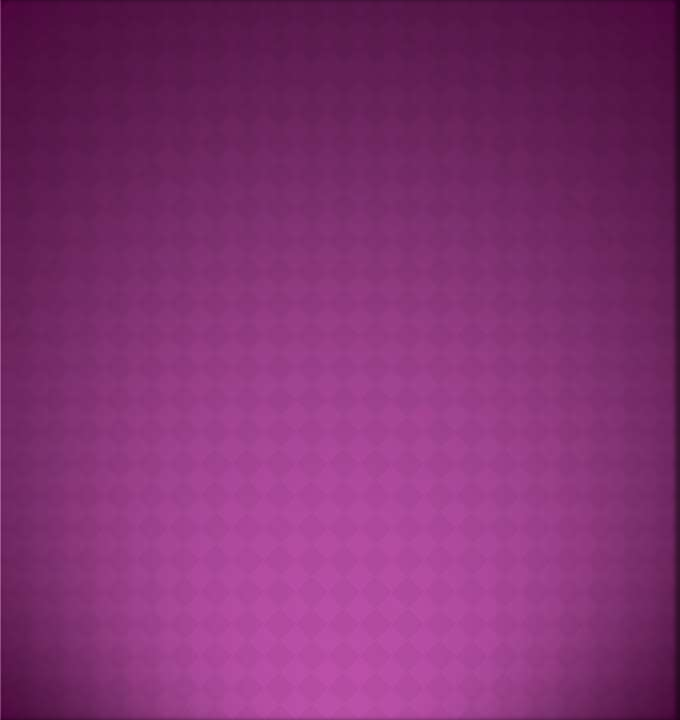 Core Concept
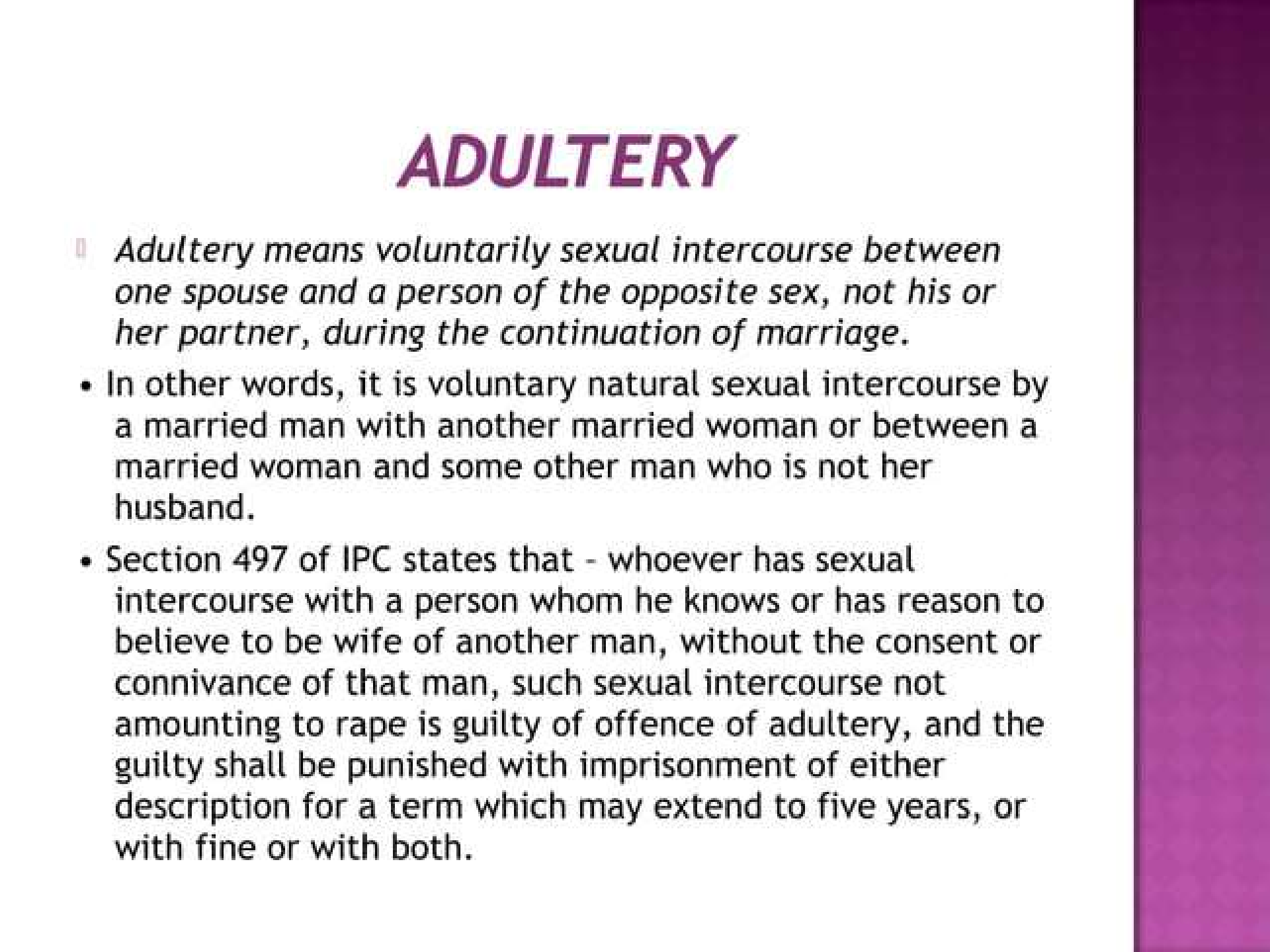 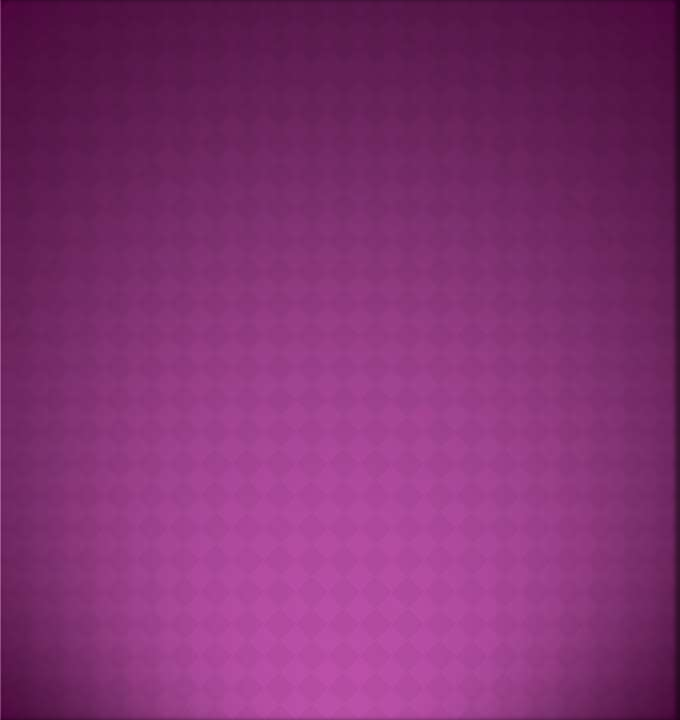 Core Concept
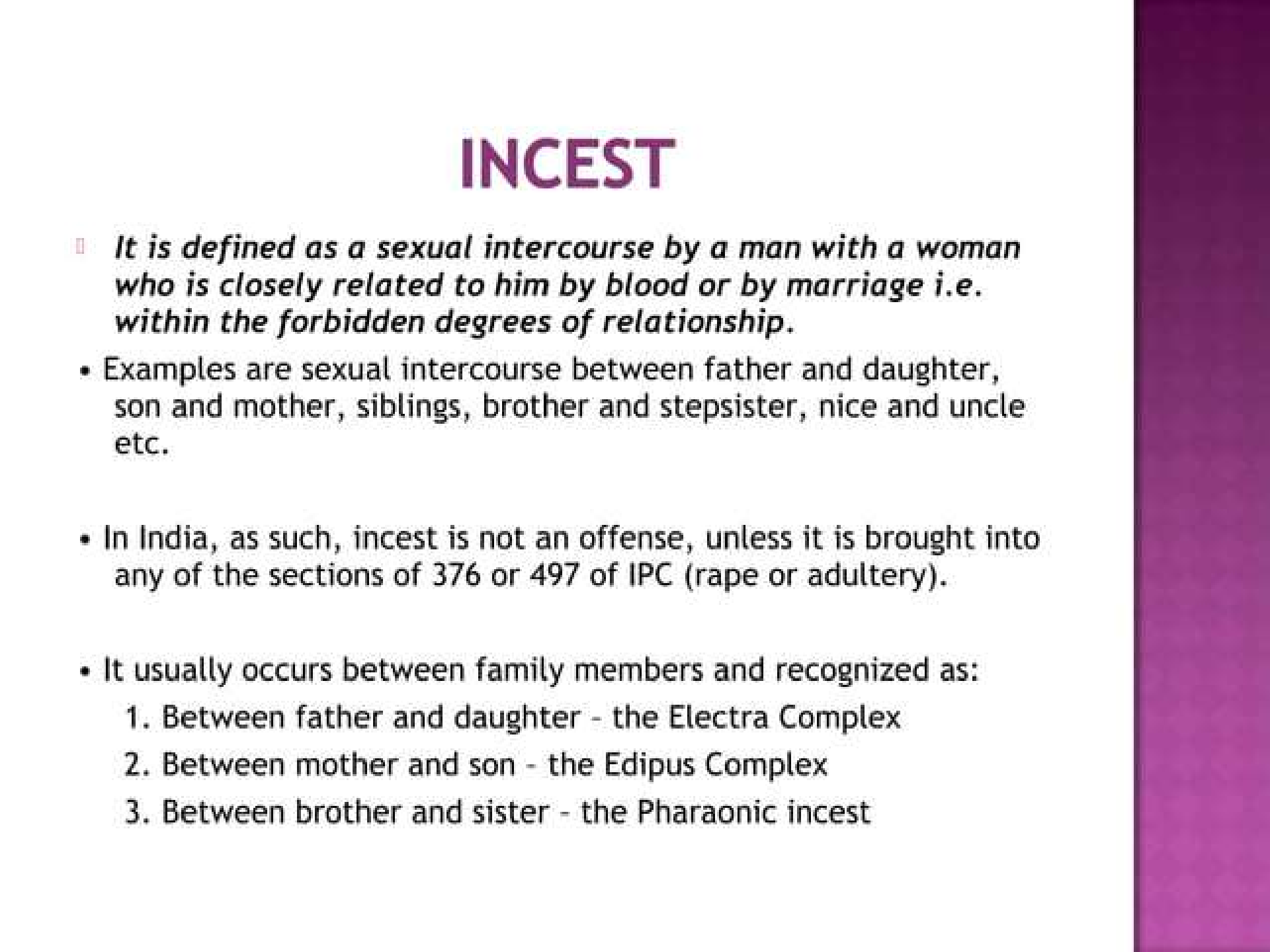 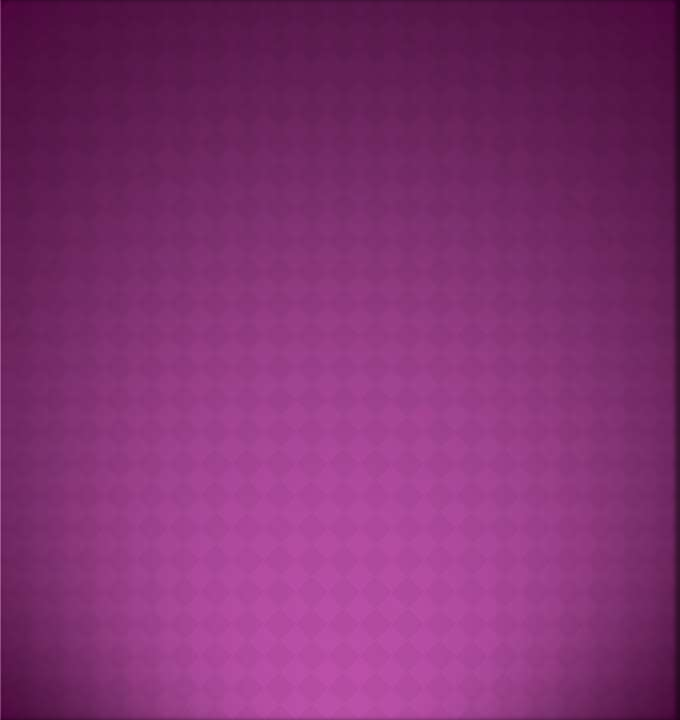 Core Concept
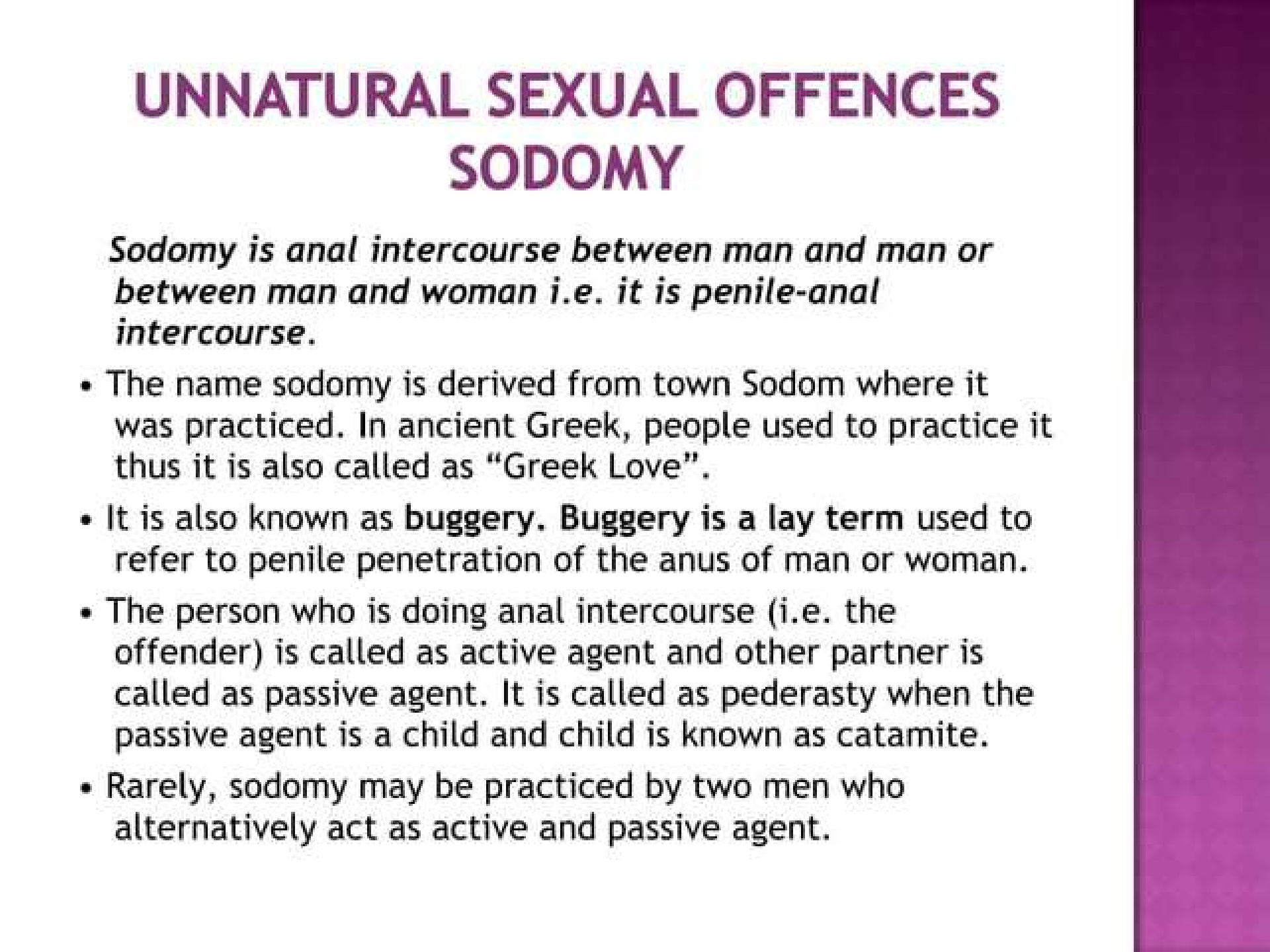 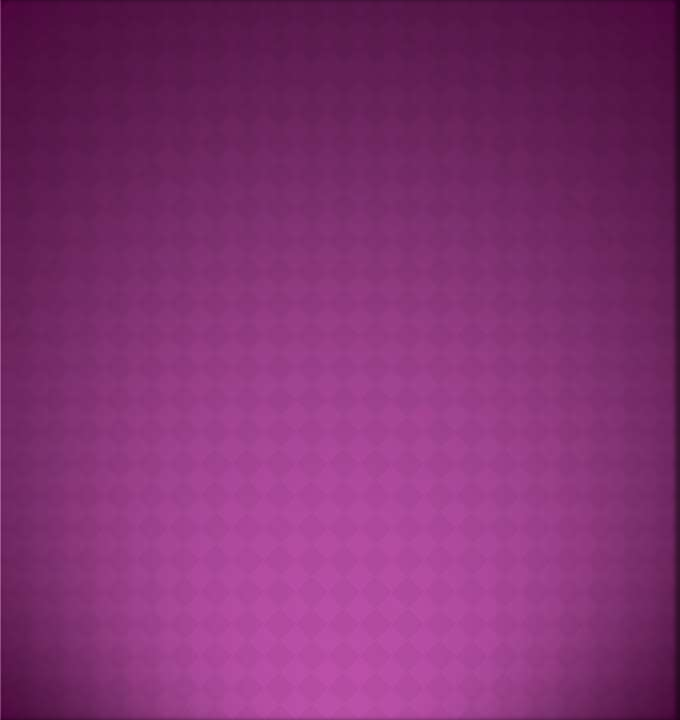 Core Concept
Research
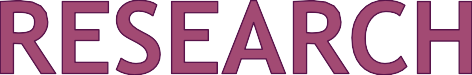 https://www.ncbi.nlm.nih.gov/pmc/articles
/PMC5576571/
https://www.researchgate.net/publication/5 	784808_Medico- 	legal_assessment_of_sexual_assault_victims_ 	in_Lahore
https://medforum.pk/article/30- 	medicolegal-examination-of-sexual-assault- 	survivors
Ethics
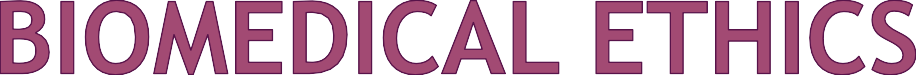 Sexual assault is more common in both genders in younger group who are also unmarried. Most of these victims’ record was insufficient due to lack of professionalism and expertise in the field of forensic medicine.
Sexual assault causes tremendous physical and psychological
trauma in women and children
Apart from medicolegal purposes, the victim gets adequate treatment including that for her physical injuries, sexually transmitted diseases, emergency contraception as well as psychological counseling and rehabilitation.
https://ejfs.springeropen.com/articles/10.1186/s41935-022-
00284-4
https://www.researchgate.net/publication/316332458_Legal_an d_ethical_complexities_in_the_examination_of_victims_of_sexua l_assault_in_India_A_medical_practitioner's_perspective
Family Medicine
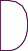 Sexual Assault survivors examination may include a full body examination, including internal examinations of the mouth, vagina, and/or anus. It may also include taking samples of blood, urine, swabs of body surface areas, and sometimes hair samples.
https://pubmed.ncbi.nlm.nih.gov/7058167/
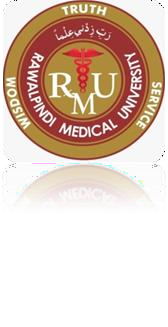 How to use HEC Digital Library
Go to the website of HEC National Digital Library
http://www.digitallibrary.edu.pk
On Home Page, click on the INSTITUTES.
A page will appear showing the universities from Public and Private Sector and 	other Institutes which have access to HEC National Digital Library (HNDL).
Select your desired Institute.
A page will appear showing the resources of the institution
Journals and Researches will appear
	You can find a Journal by clicking on JOURNALS AND DATABASE and enter a keyword to search for your desired journal
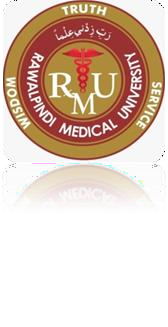 TEXT BOOKS & PRACTICAL NOTEBOOK:
Principles & Practice of Forensic Medicine.				
   by Nasib R. Awan

Parikh’s Textbook of Medical Jurisprudence, 			
    Forensic Medicine & Toxicology.	

Practical Manual Of Forensic Medicine 			
   & Toxicology
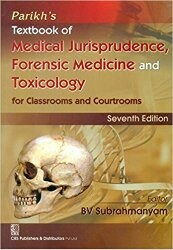 THANK YOU